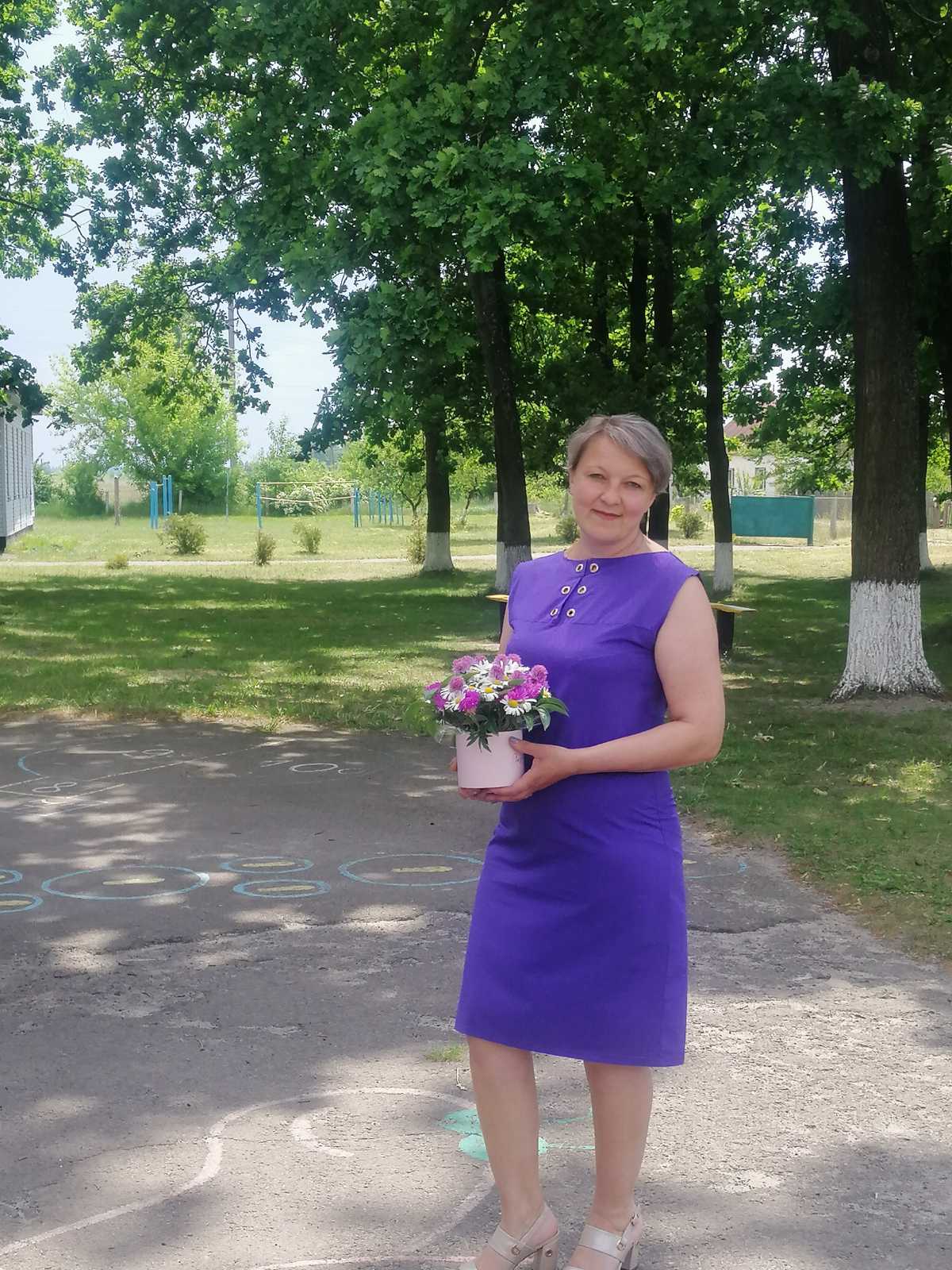 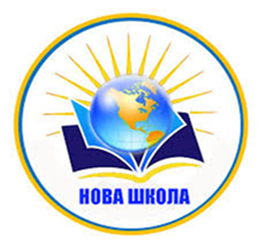 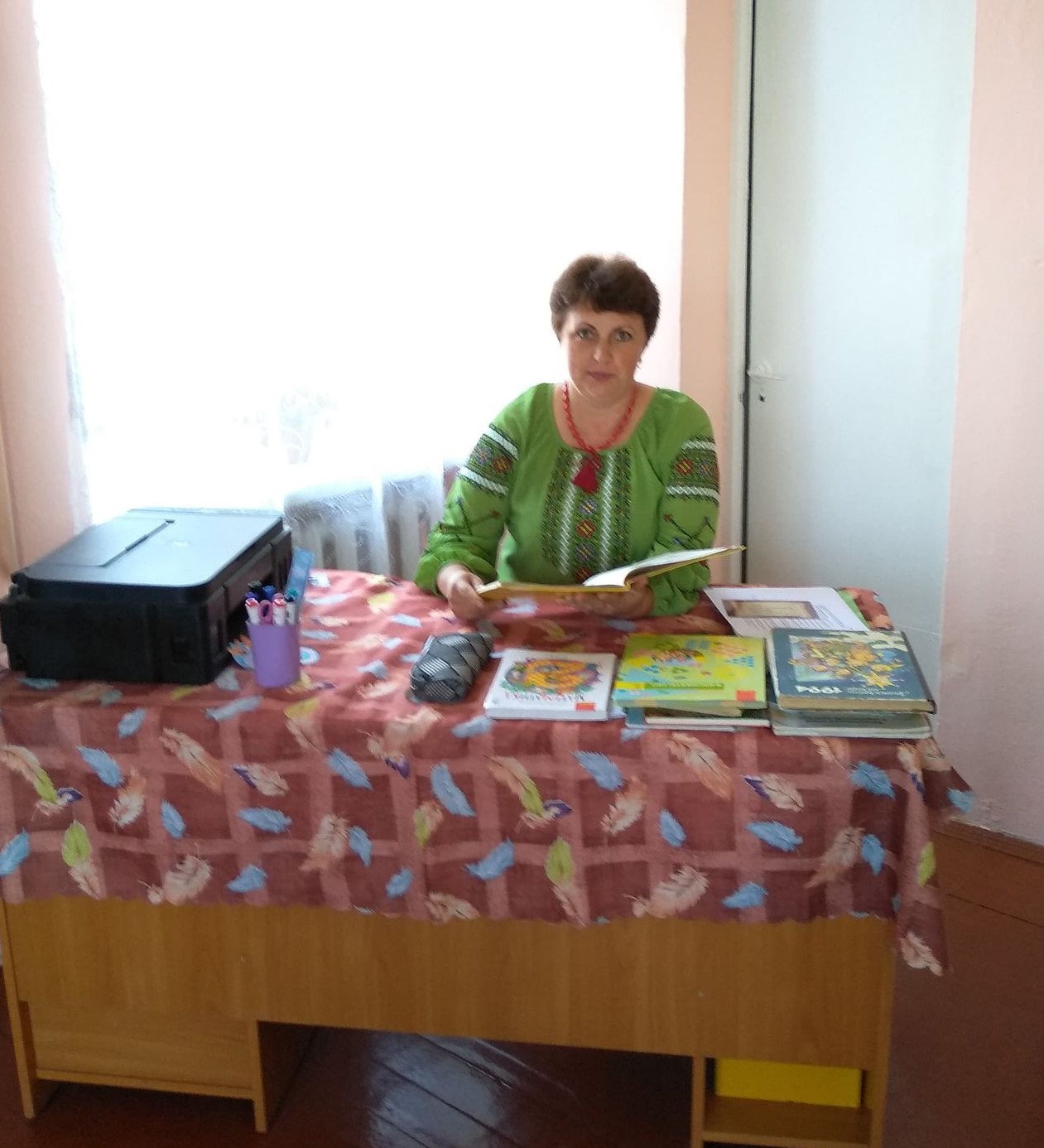 ПОРТФОЛІО
  вчителя початкових класів 
        Охлопівської гімназії
Крисюк Оксани Олександрівни
2023-2024н.р.
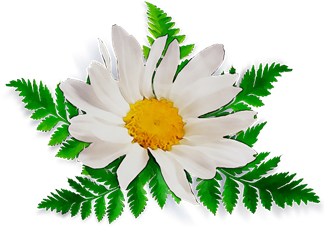 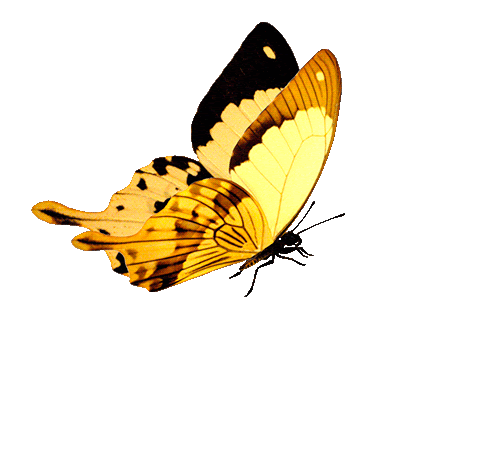 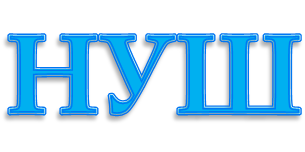 Відомості про себе
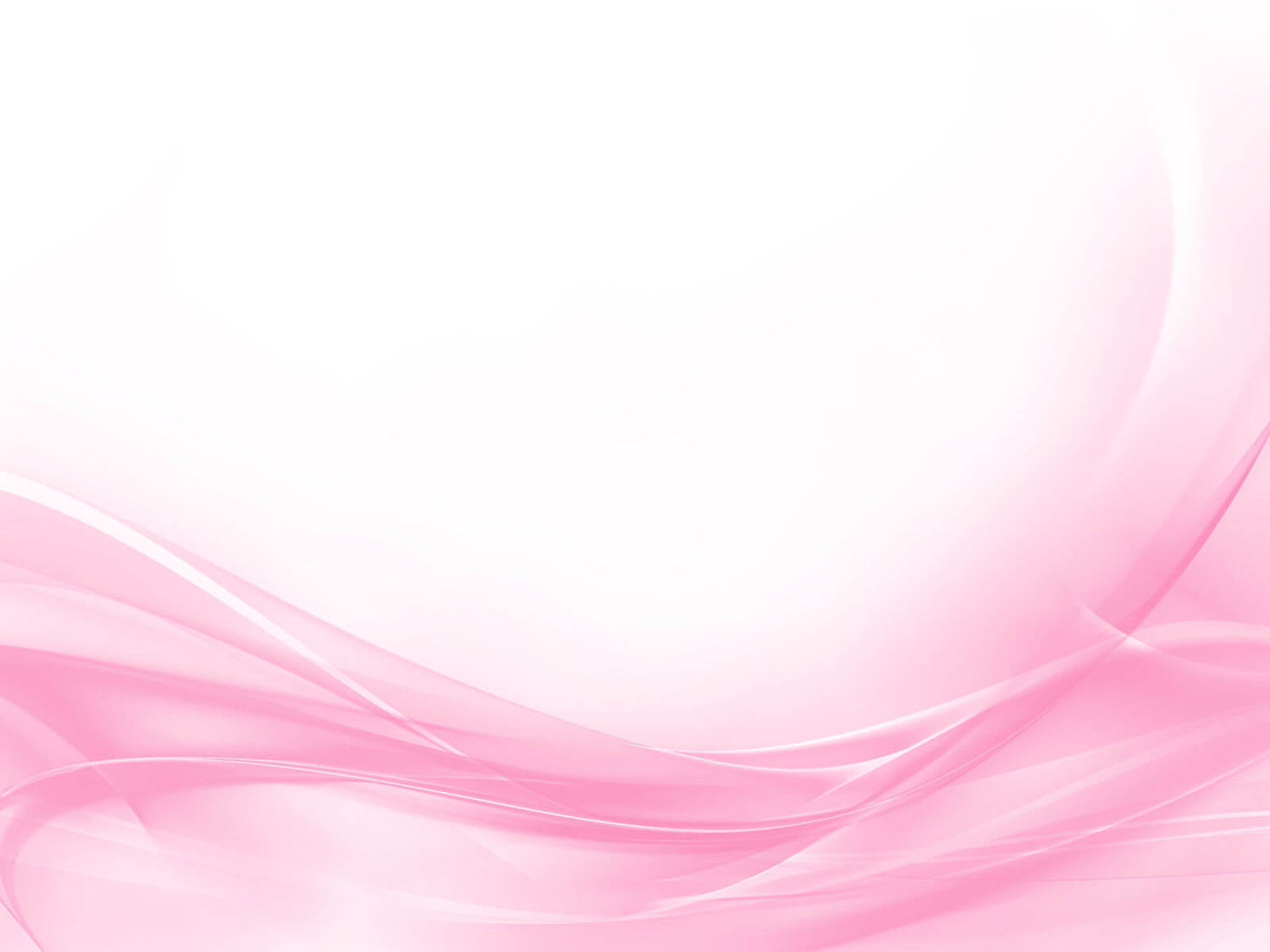 Відомості про себе
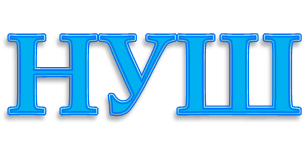 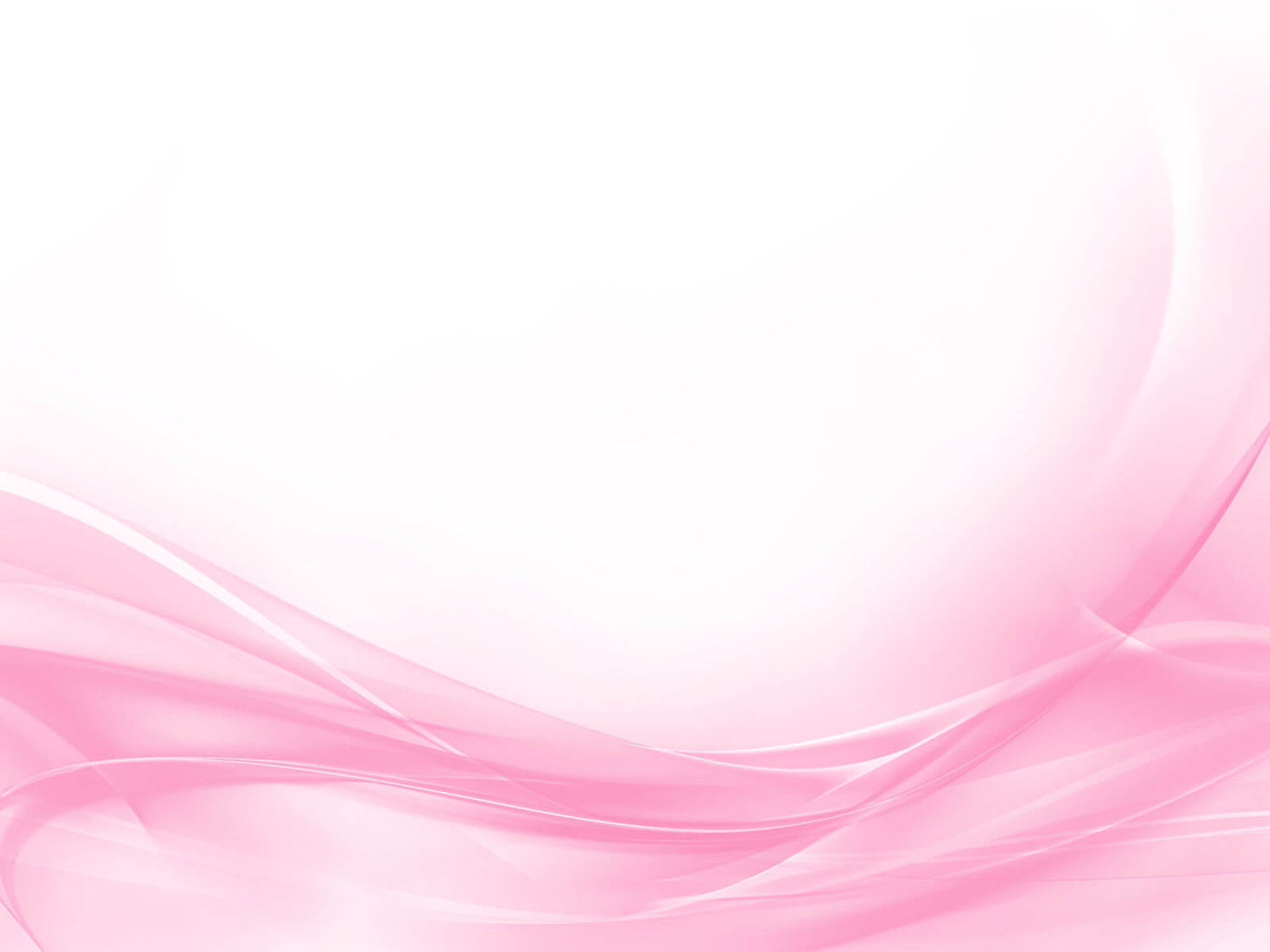 Життєве кредо
Любити життя і цінувати кожну його хвилину. Нести радість. У книгах шукати істину, у людях – мудрість.
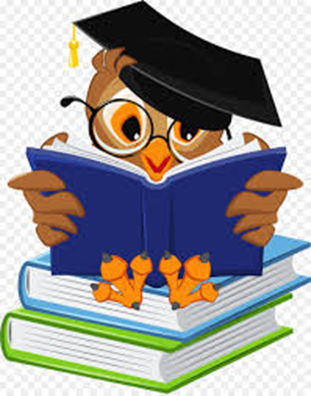 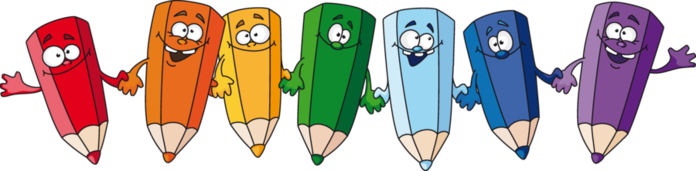 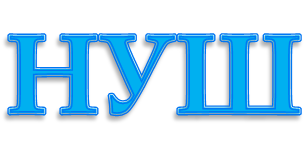 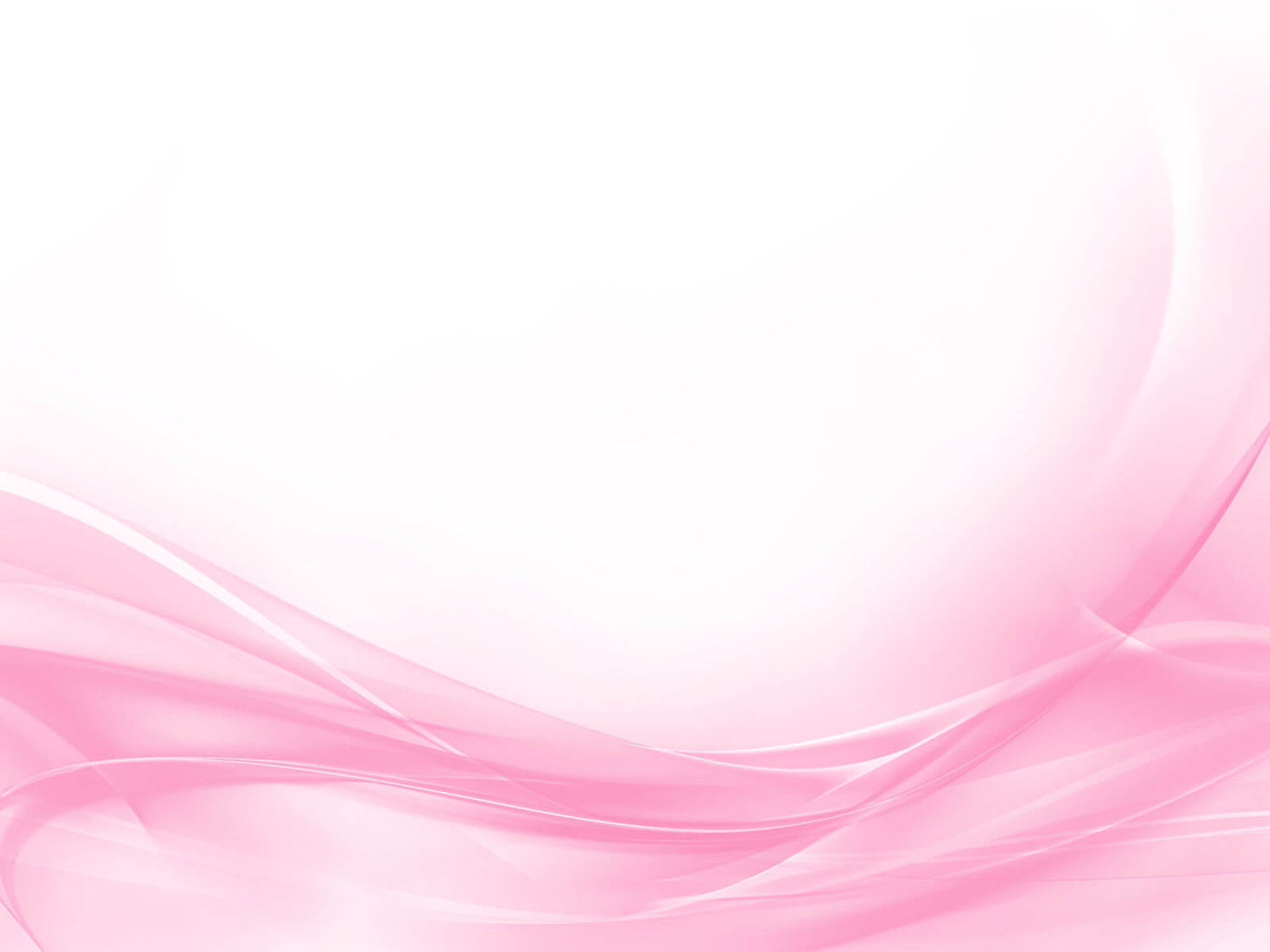 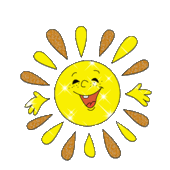 Педагогічне  кредо
У кожній дитині є сонце, тільки дозволь йому світити.
«Відкрити в кожній дитині душу творця.
Дати їй змогу  пробудитися і розквітнути»
                  В.О.Сухомлинський
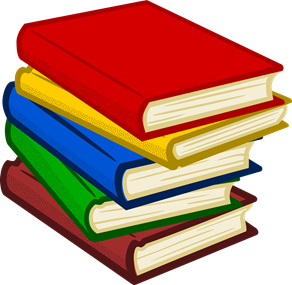 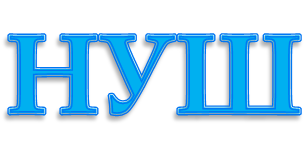 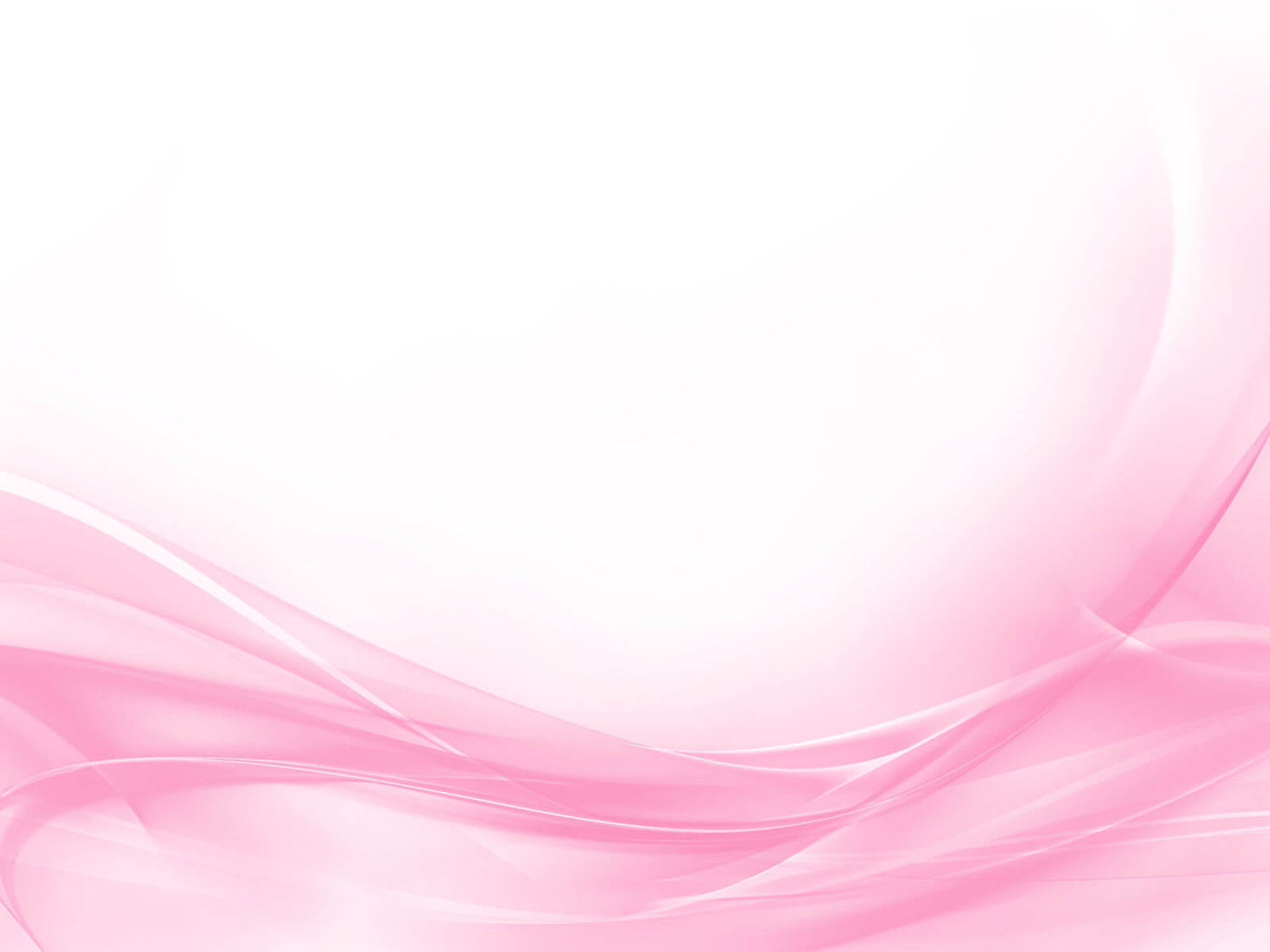 Мої педагогічні принципи
Щоб вчити дітей – постійно вчися сам
Цінність знань - у їхньому практичному застосуванні
В кожній дитині є щось хороше – знайди його
Дитина повинна реально оцінювати себе – це запорука успіху
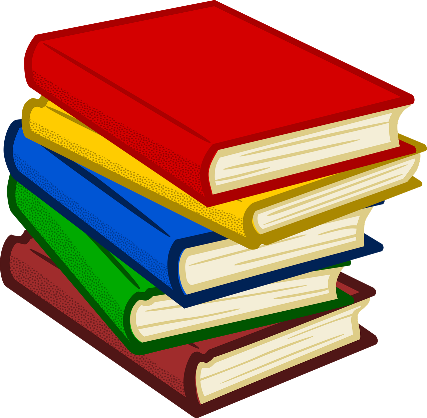 Добрий гумор – помічник вчителя
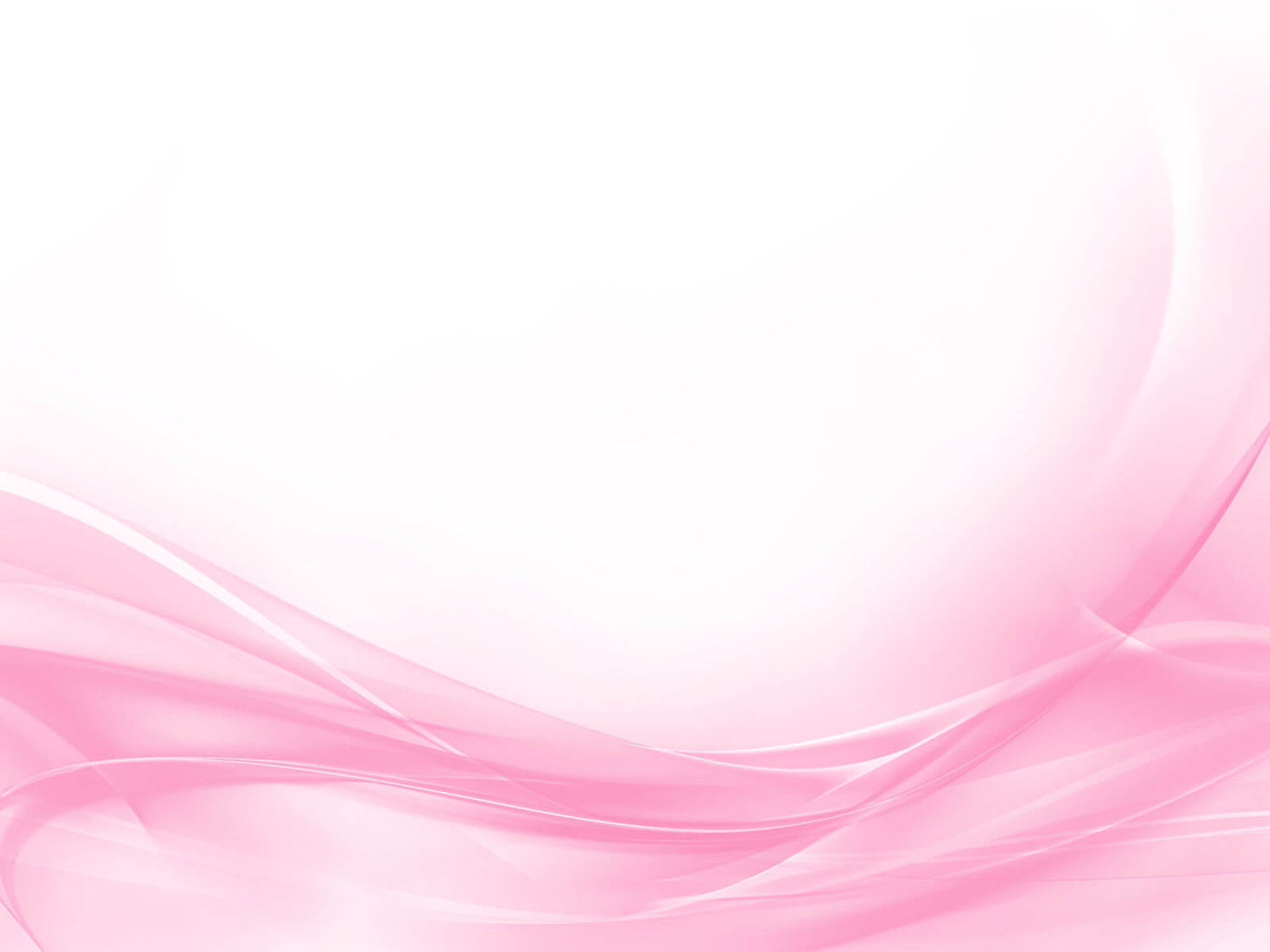 Схема 
професійної діяльності
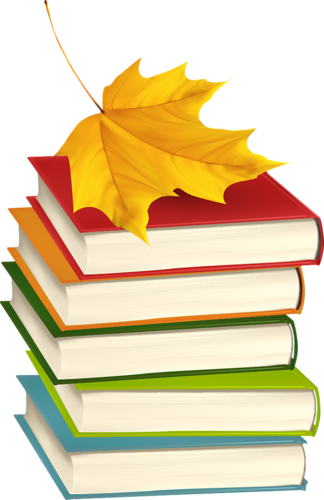 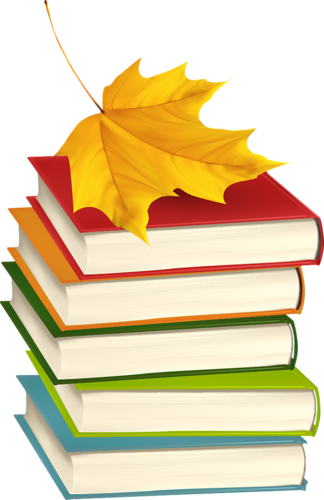 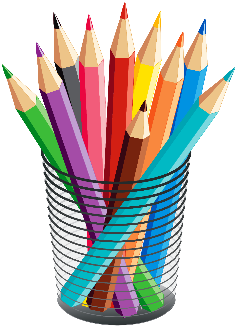 Методична робота
Навчальна робота
Позакласна робота
Індивідуальні бесіди

Робота з обдарованими дітьми


Робота з батьками
Урок


Стандартний   Нестандартний
Методичні розробки уроків, заходів

Семінари, педради.
Самоосвіта
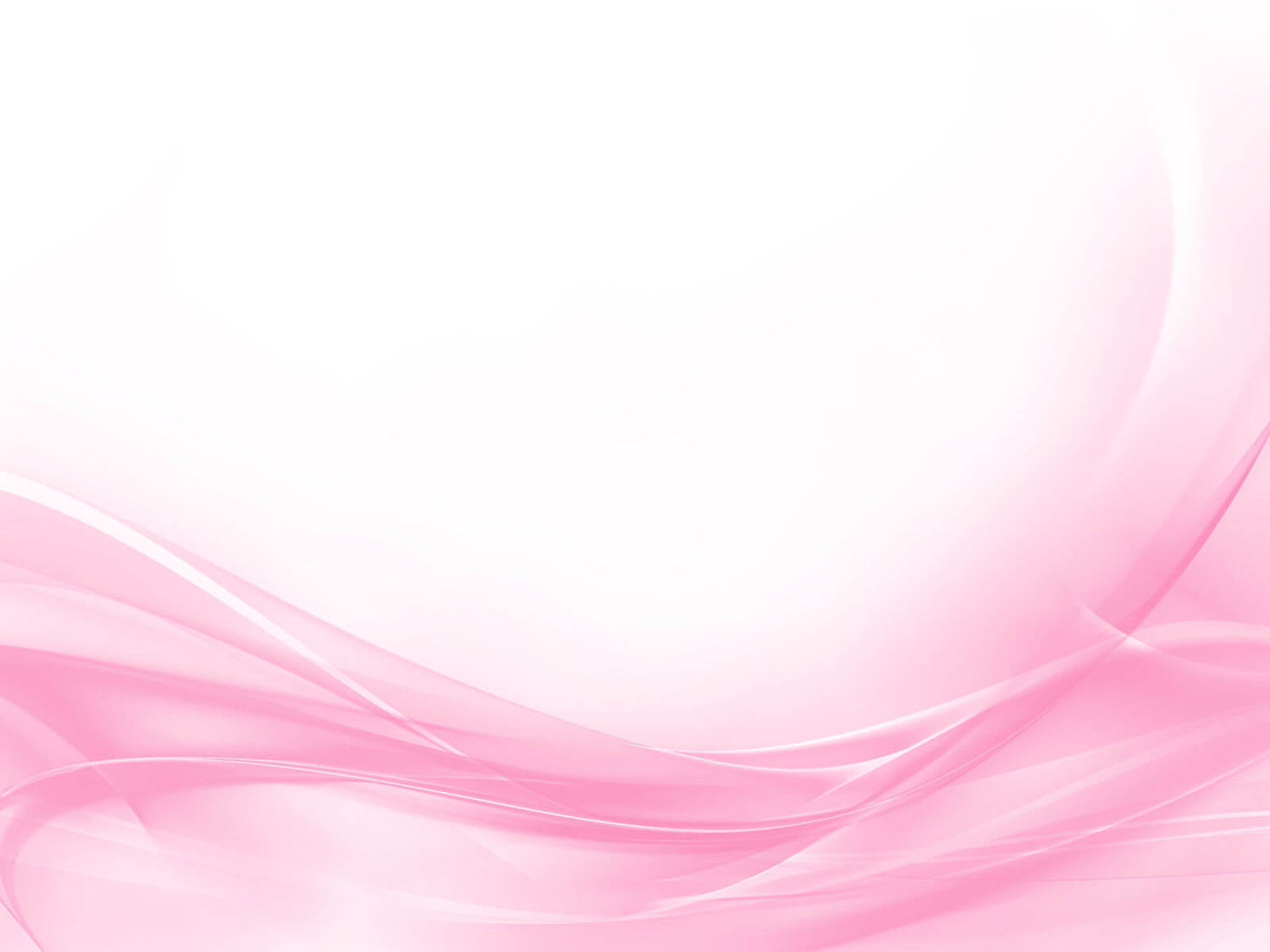 Проблема, над якою працюю:
Інтегроване навчання 
в НУШ
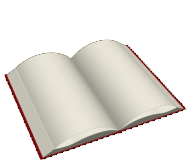 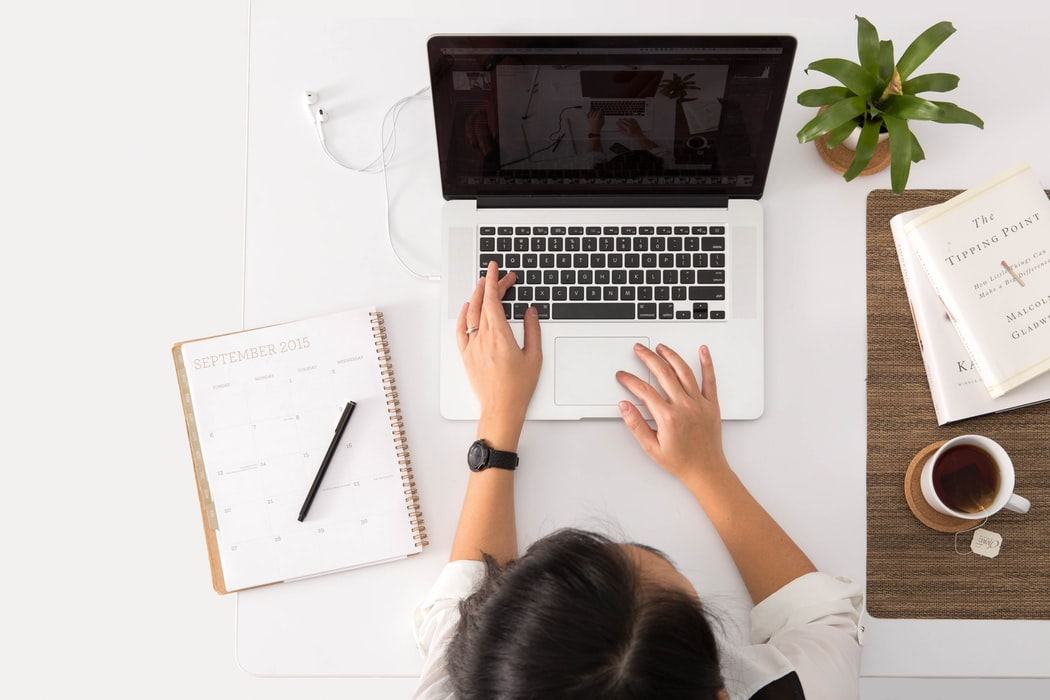 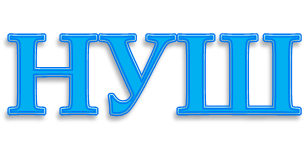 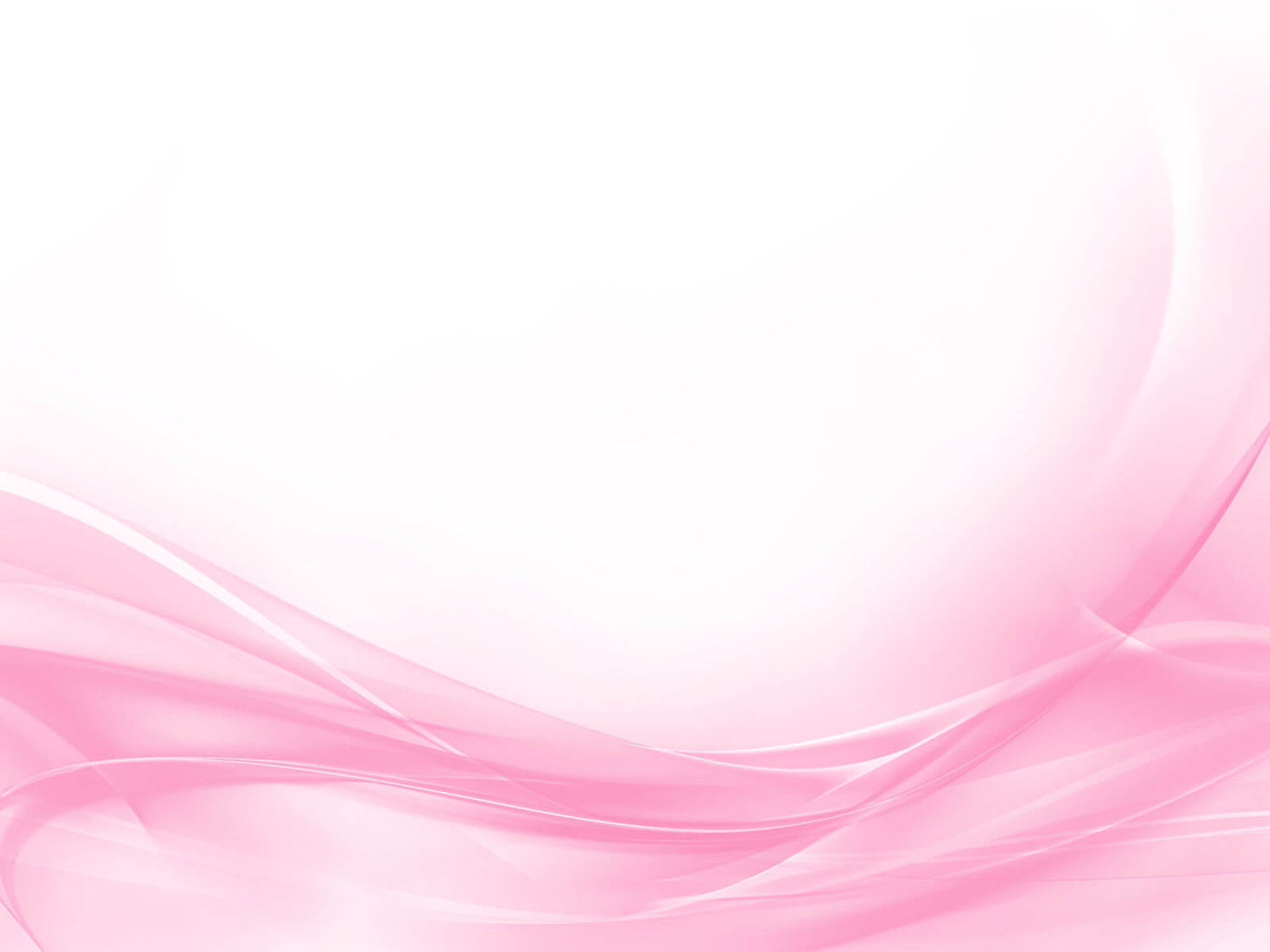 Актуальність досвіду
В початковій школі закладається фундамент для подальших етапів освіти.
		Її освітні цілі і завдання: 
закласти основи всебічного розвитку дітей,
забезпечити формування міцних навичок швидкого, усвідомленого, виразного читання, рахунку, грамотного письма, розвинутої мови, культури поведінки.
Пошуки шляхів удосконалення системи освіти в початковій школі привели до відродження такого методичного явища як інтеграція навчання.
При організації інтегрованого навчання з'являється можливість показати світ у всьому його різноманітті з залученням різних знань: літератури, музики, живопису, що сприяє емоційному розвитку особистості дитини та формуванню його творчого мислення.
8
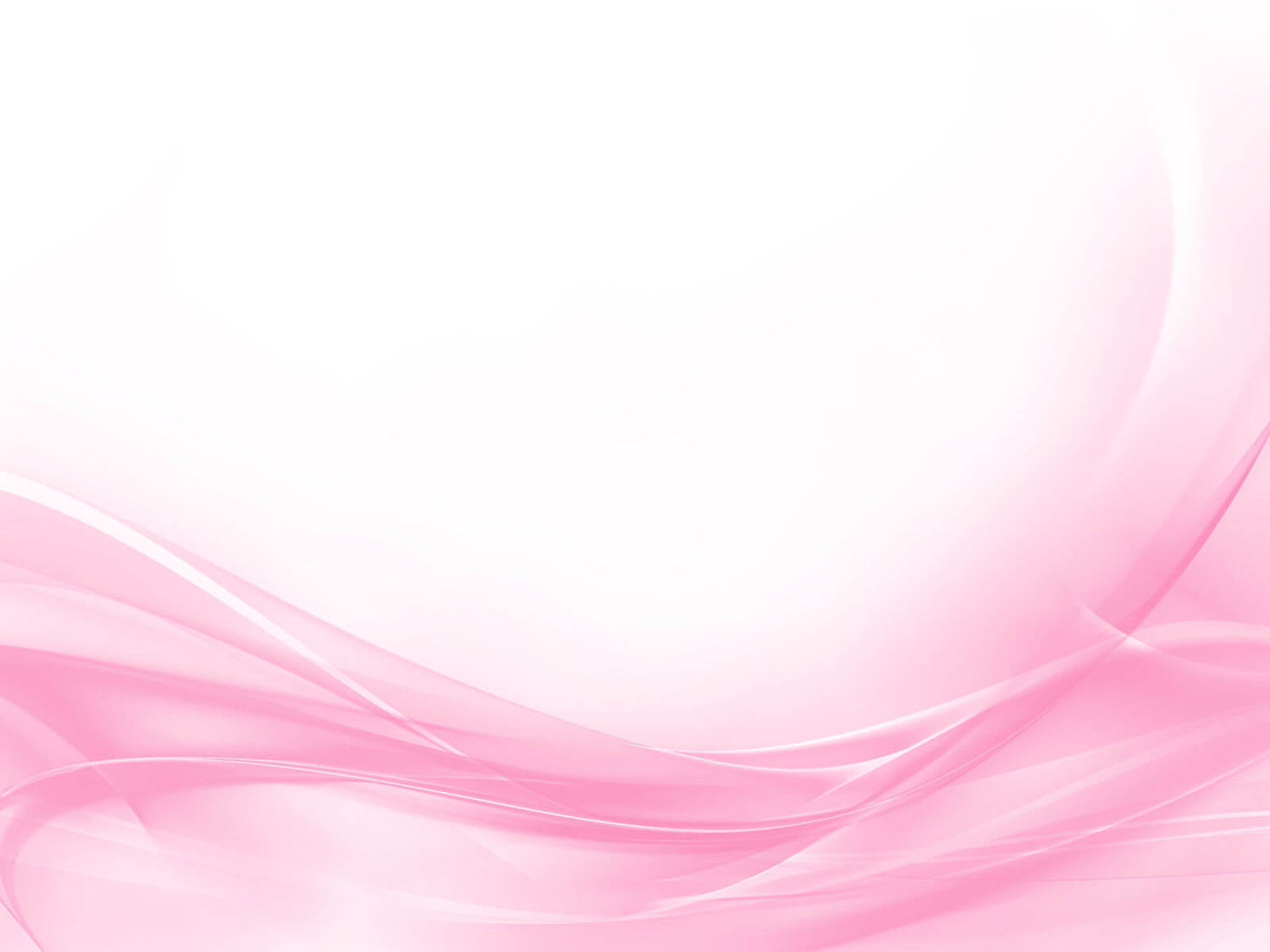 Проблема впровадження інтегрованих занять у початковій школі мало досліджена. Принцип інтеграції недостатньо відображений у чинних підручниках, а учителі, не маючи чіткої системи методичних рекомендацій, вимушені розв'язувати вказані проблеми на емпіричному рівні, тому я свідомо вирішила працювати над проблемою "Особливості інтегрованого навчання в початковій школі".
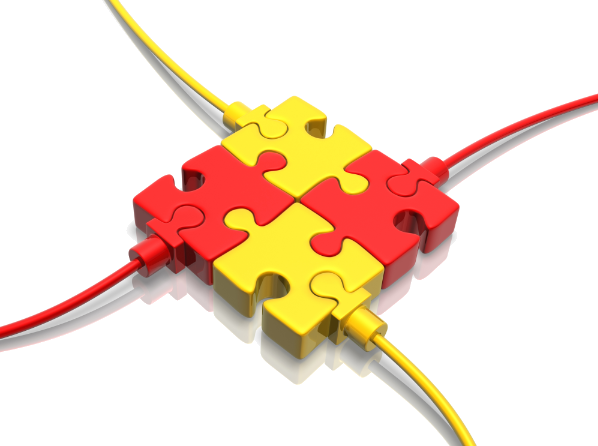 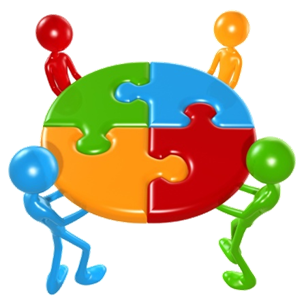 За інноваційним потенціалом досвід є комбінаторним і включає в себе систему дій вчителя щодо використання цілей, змісту і методичних підходів до створення інтегрованих уроків у гармонійному поєднанні з елементами сучасних педагогічних технологій у викладанні предметів початкової школи.
9
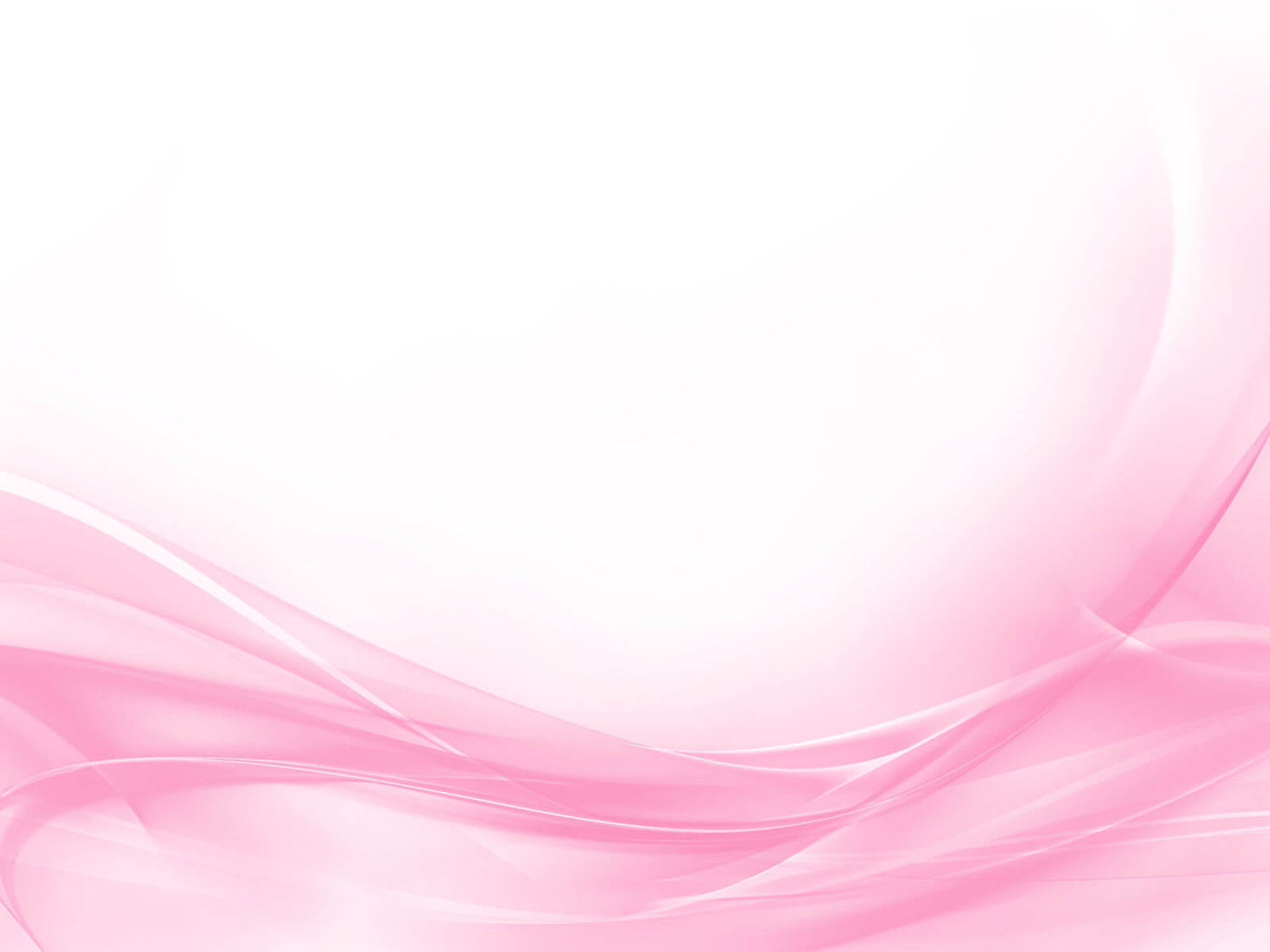 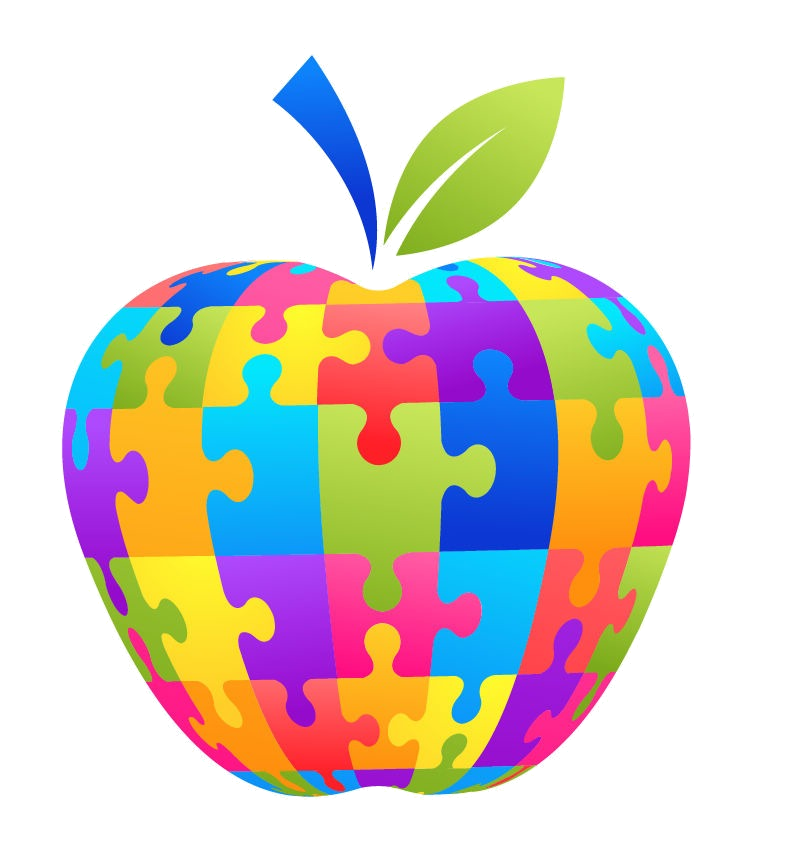 ІНТЕГРАЦІЯ (від лат. іnteger - повний, цілісний) – об’єднання в ціле будь-яких окремих частин.
10
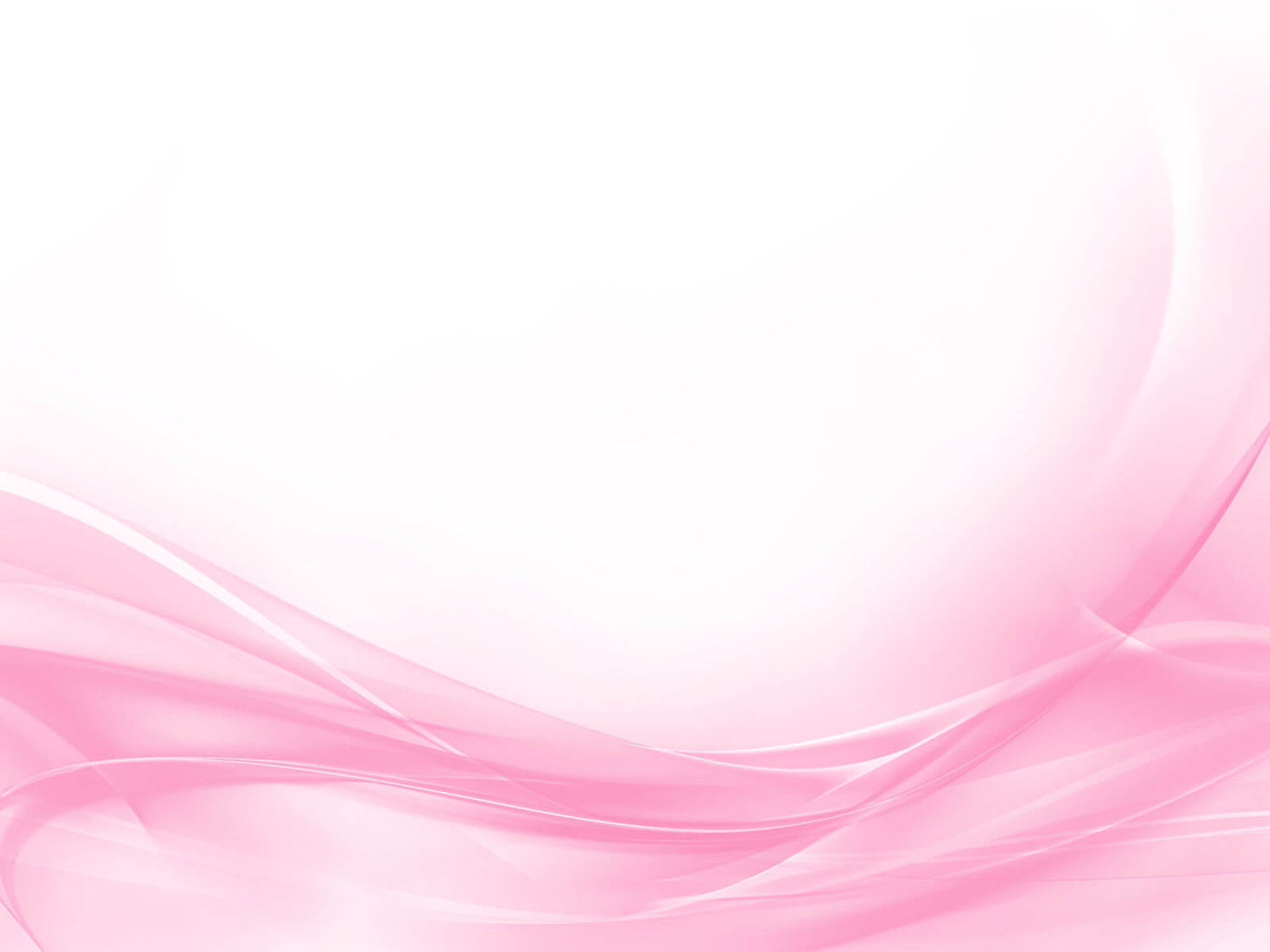 ВИДИ ІНТЕГРАЦІЇ:
РОЗРІЗНЯЮТЬ ІНТЕГРАЦІЮ
ЗА ЗМІСТОМ:

ЗАЛУЧЕННЯМАТЕРІАЛУ
ІНШИХ
ПРЕДМЕТІВ
ЗА СПОСОБАМИ
ПІЗНАВАЛЬНОЇ ДІЯЛЬНОСТІ:

СПОСТЕРЕЖЕННЯ
МИСЛЕННЯ
МОВЛЕННЯ
В ІНТЕГРОВАНОМУ УРОЦІ ЗАСТОСОВУЮТЬ ОБИДВА СПОСОБИ
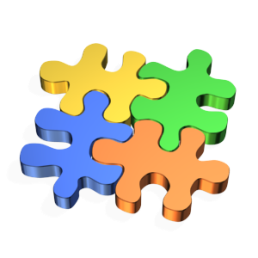 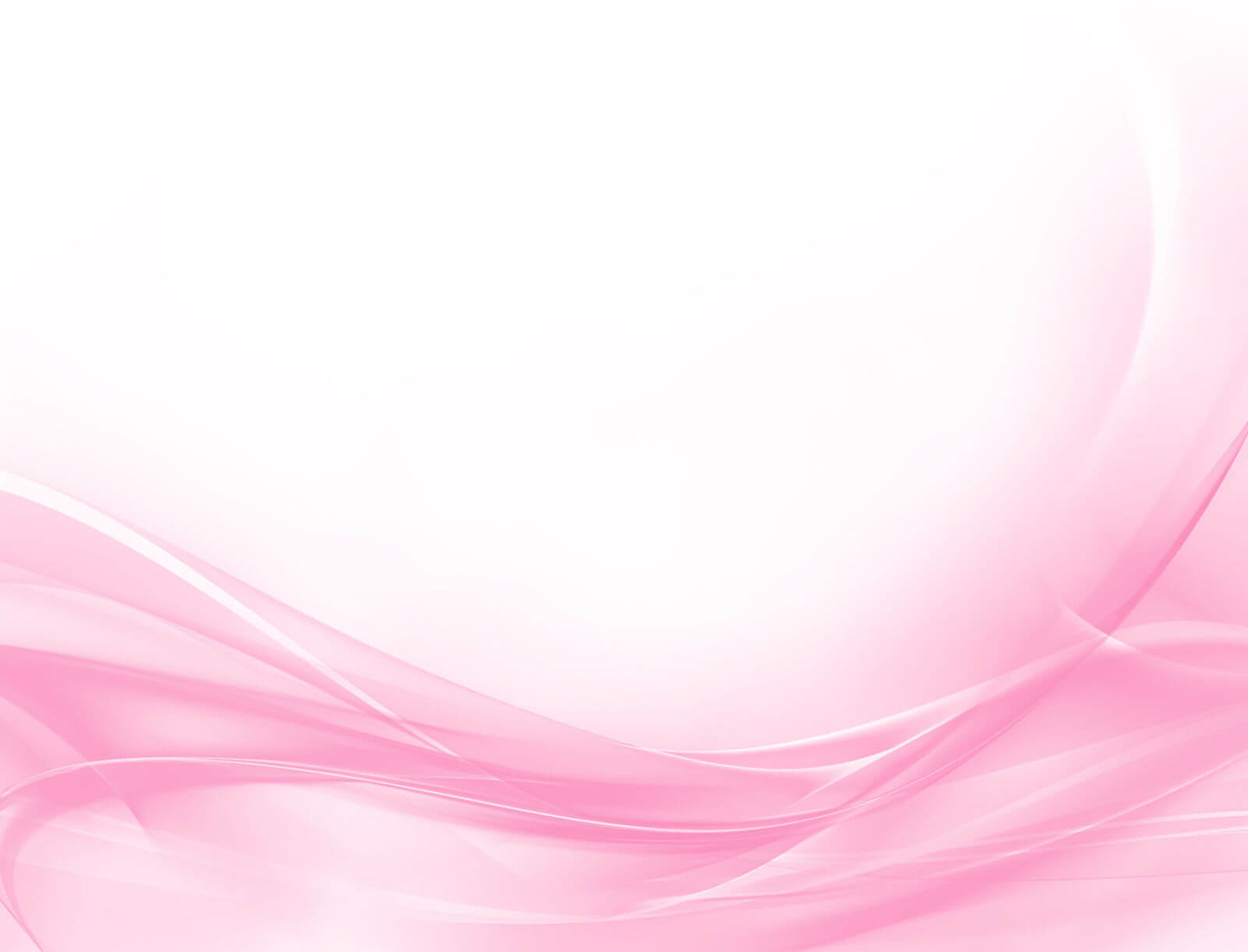 ВИДИ МІЖПРЕДМЕТНОЇ ІНТЕГРАЦІЇ:
МІЖПРЕДМЕТНА
ІНТЕГРАЦІЯ
МОЖЕ БУТИ:
ЧАСТКОВА
полягає  в поєднанні матеріалу
різних предметів, підпорядкованого одній темі
ПОВНА
Становить собою об’єднання в одному курсі різних навчальних предметів
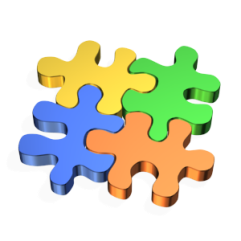 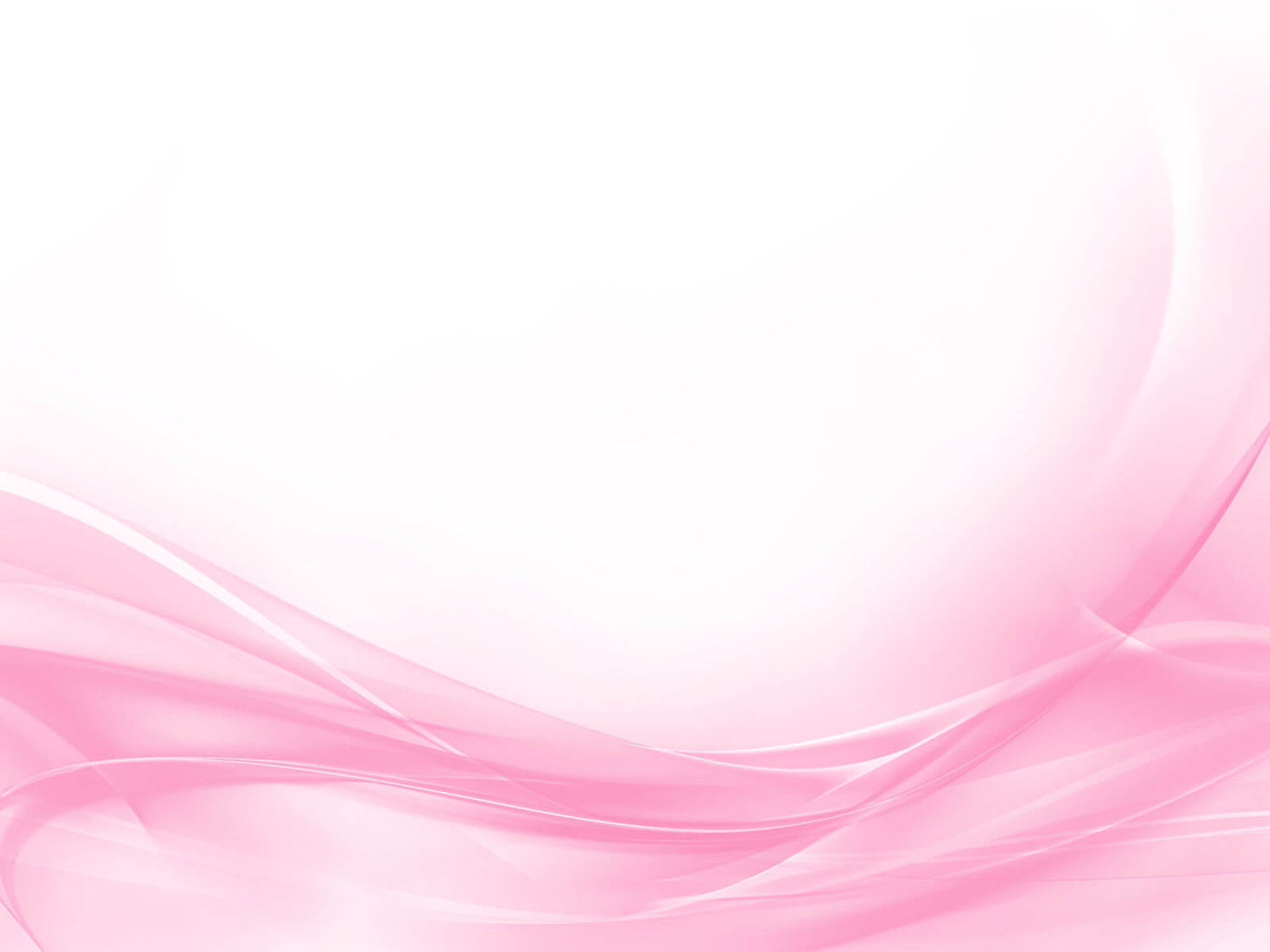 ІНТЕГРОВАНІ УРОКИ СПРИЯЮТЬ:
ОНОВЛЕННЮ ЗМІСТУ НАВЧАННЯ
УДОСКОНАЛЕННЯ
 ЖИТТЄВИХ 
КОМПЕТЕНЦІЙ
УЧНІВ
УРІЗНОМАНІТНЕННЮ ФОРМ І МЕТОДІВ
НАВЧАННЯ
ПІДВИЩЕННЮ ЯКОСТІ ЗНАНЬ
КОМПЛЕКСНОГО ПІДХОДУ ДО 
НАВЧАЛЬНОГО ПРОЦЕСУ
ПІДВИЩЕННЯ ІНТЕРЕСУ ДО
ПРЕДМЕТУ
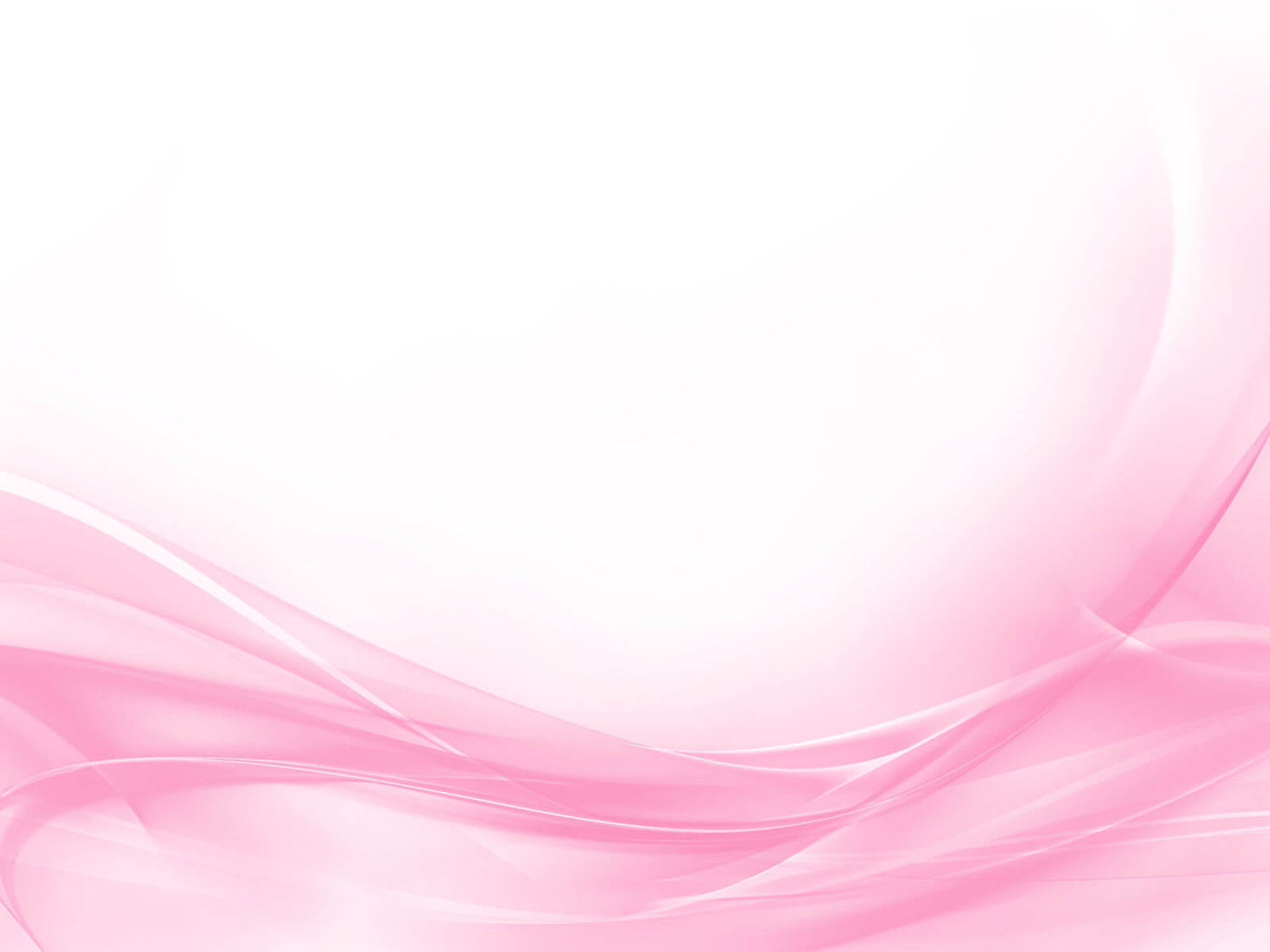 Загальні вимоги до інтегрованого  до уроку:
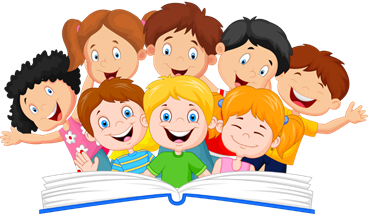 Форми та методи навчання, які використовую
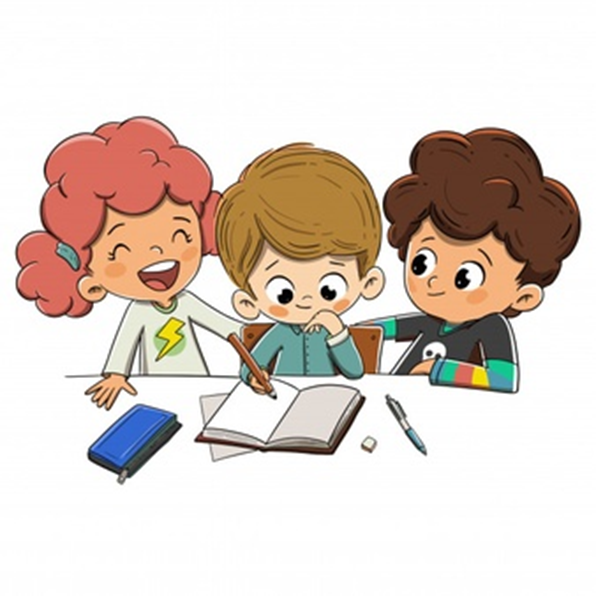 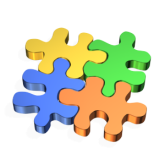 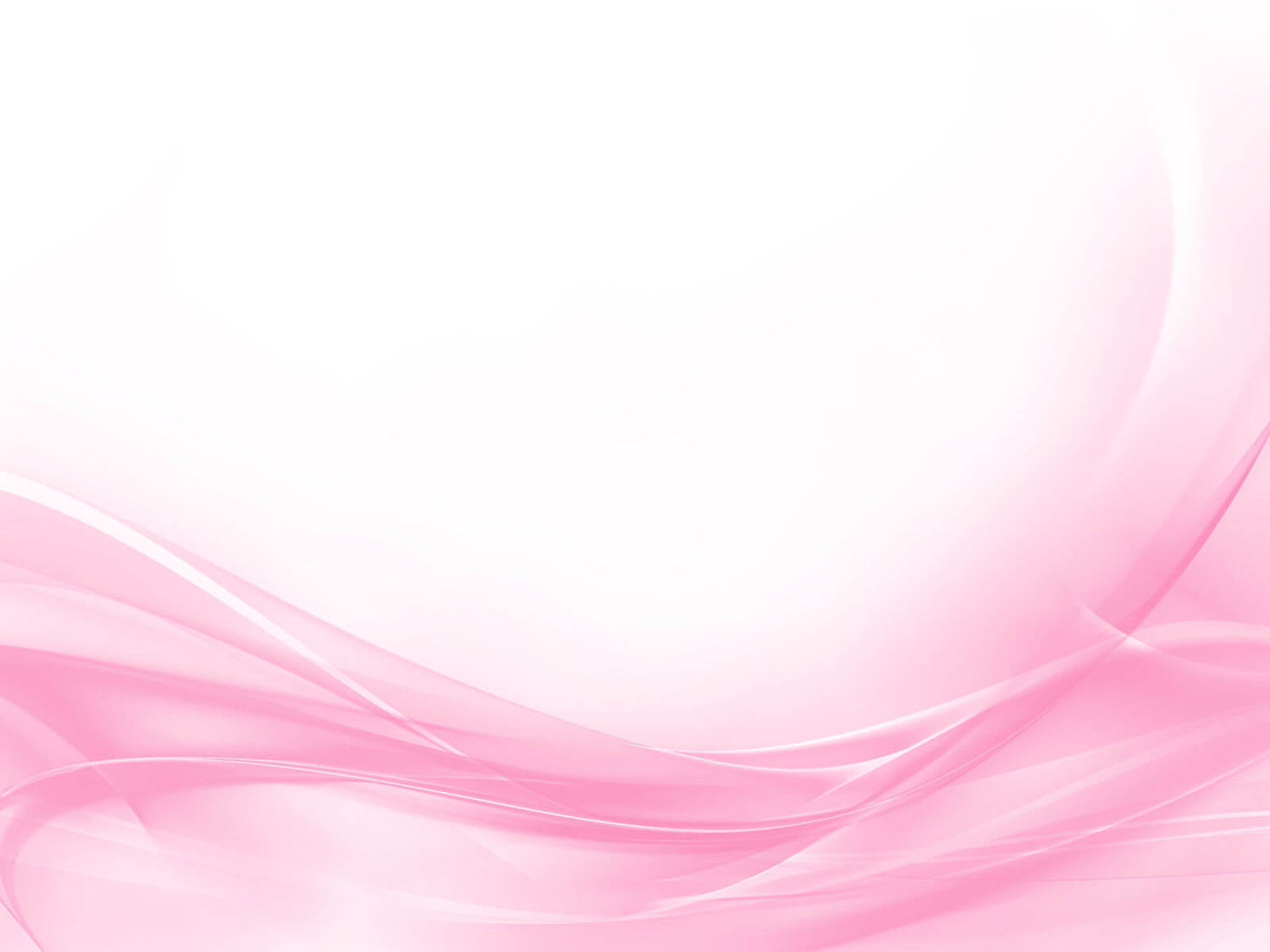 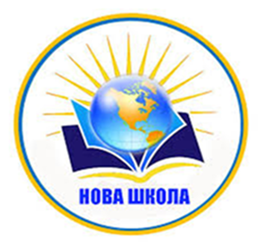 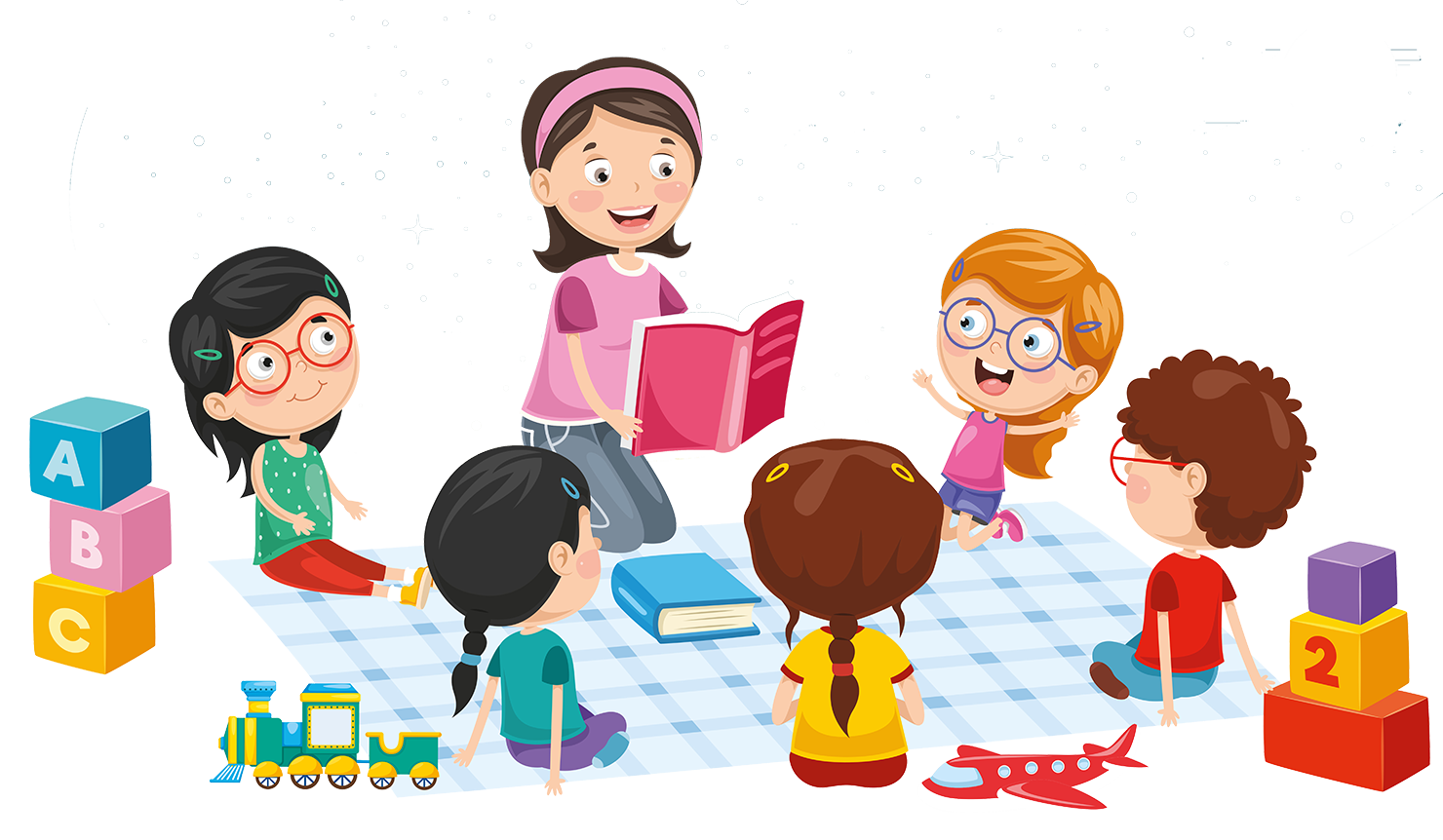 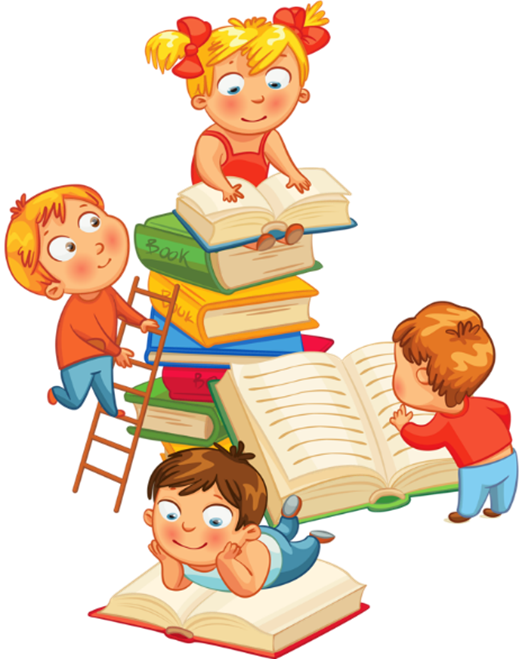 Під час гри процес навчання стає
якісним
безболісним
приємним
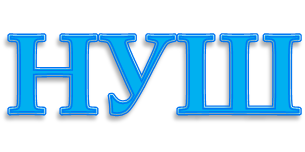 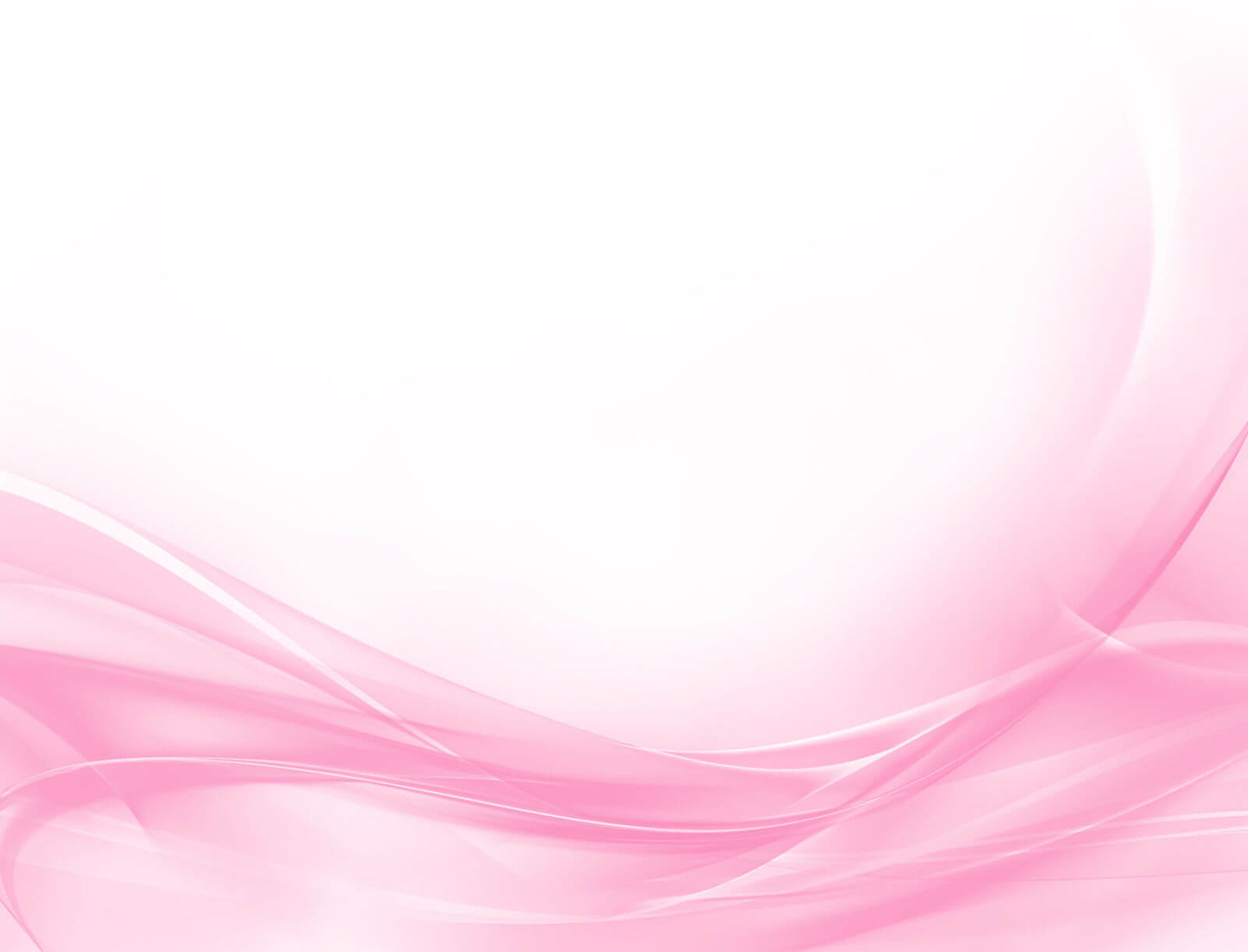 Сучасна педагогічна наука стверджує, що «для продуктивного засвоєння учнем знань і для його інтелектуального розвитку важливе значення має встановлення широких зв’язків як між різними розділами курсу, який вивчається, так і між різними дисциплінами в цілому» (внутрішньо-предметна і міжпредметна інтеграція).
Досвід показує, що інтегроване навчання, за якого матеріал доповнюється та повторюється іншими напрямами, дає набагато кращий результат у порівнянні з традиційним вивченням дисциплін. Інтегрований підхід сприяє виробленню системи знань, розвиває здібності до їх переносу в інші галузі.
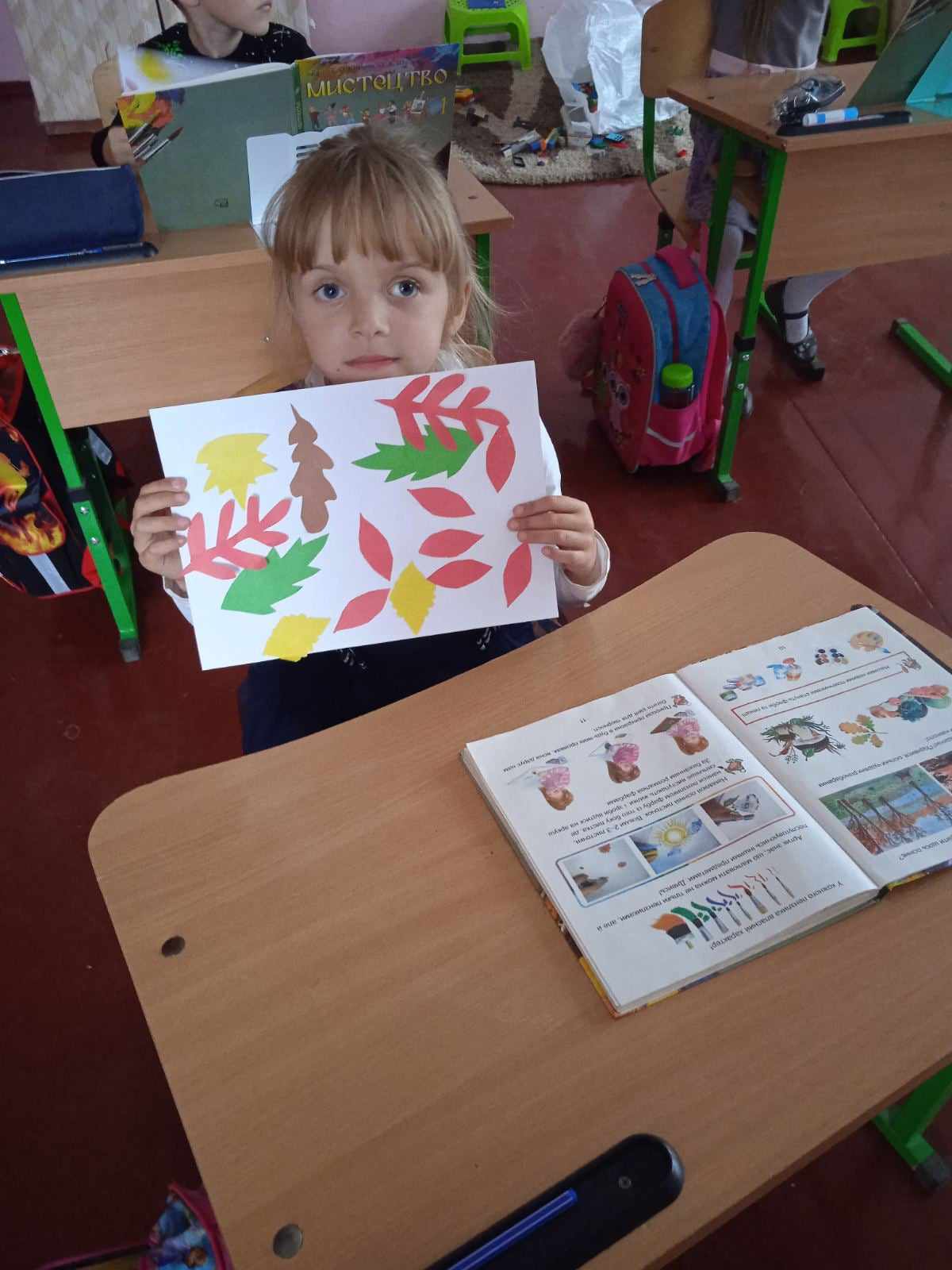 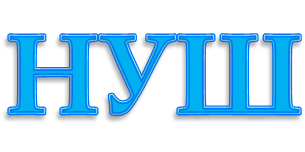 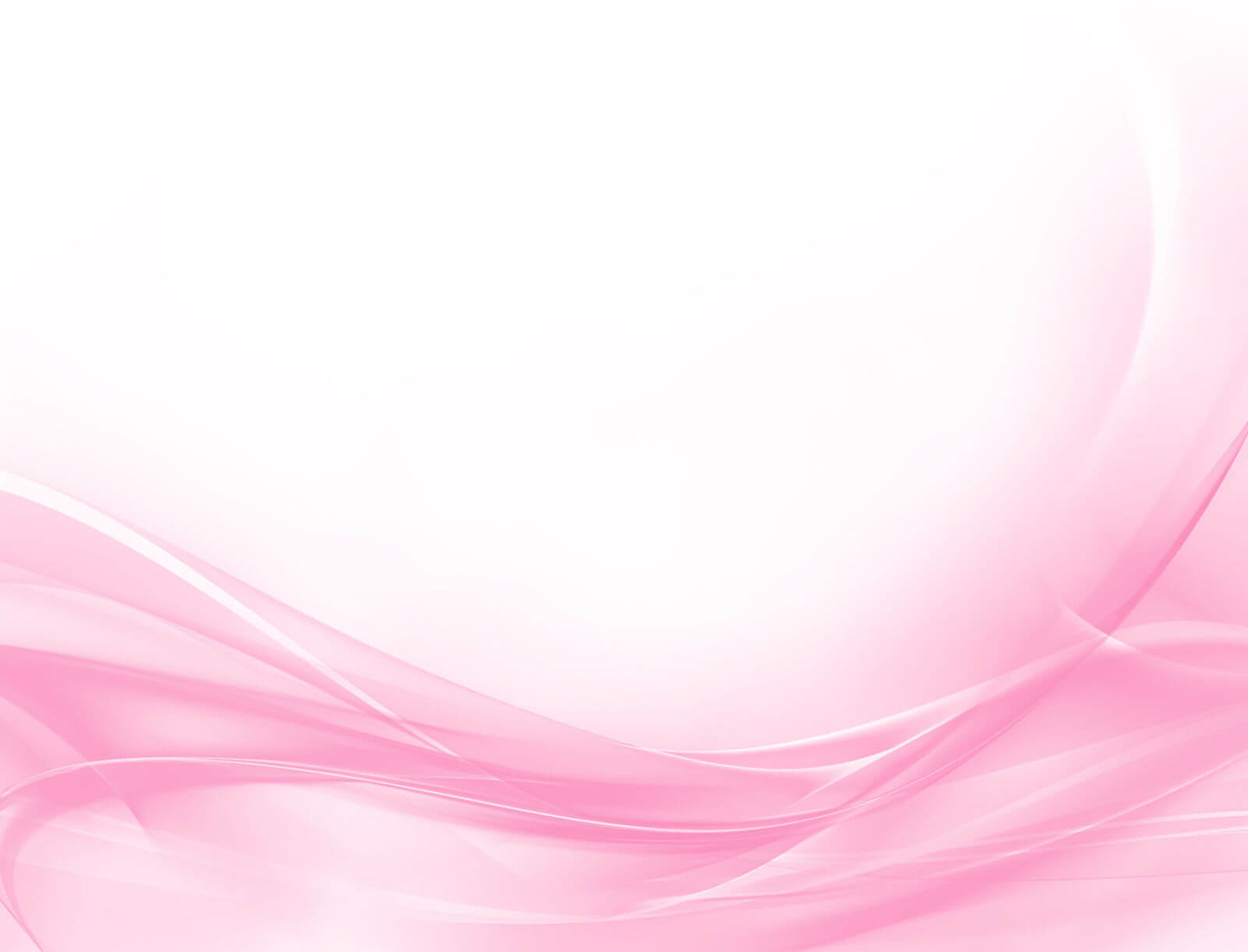 Наші уроки
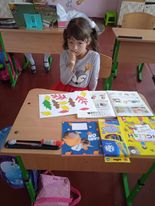 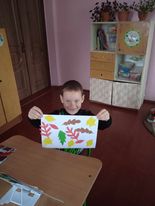 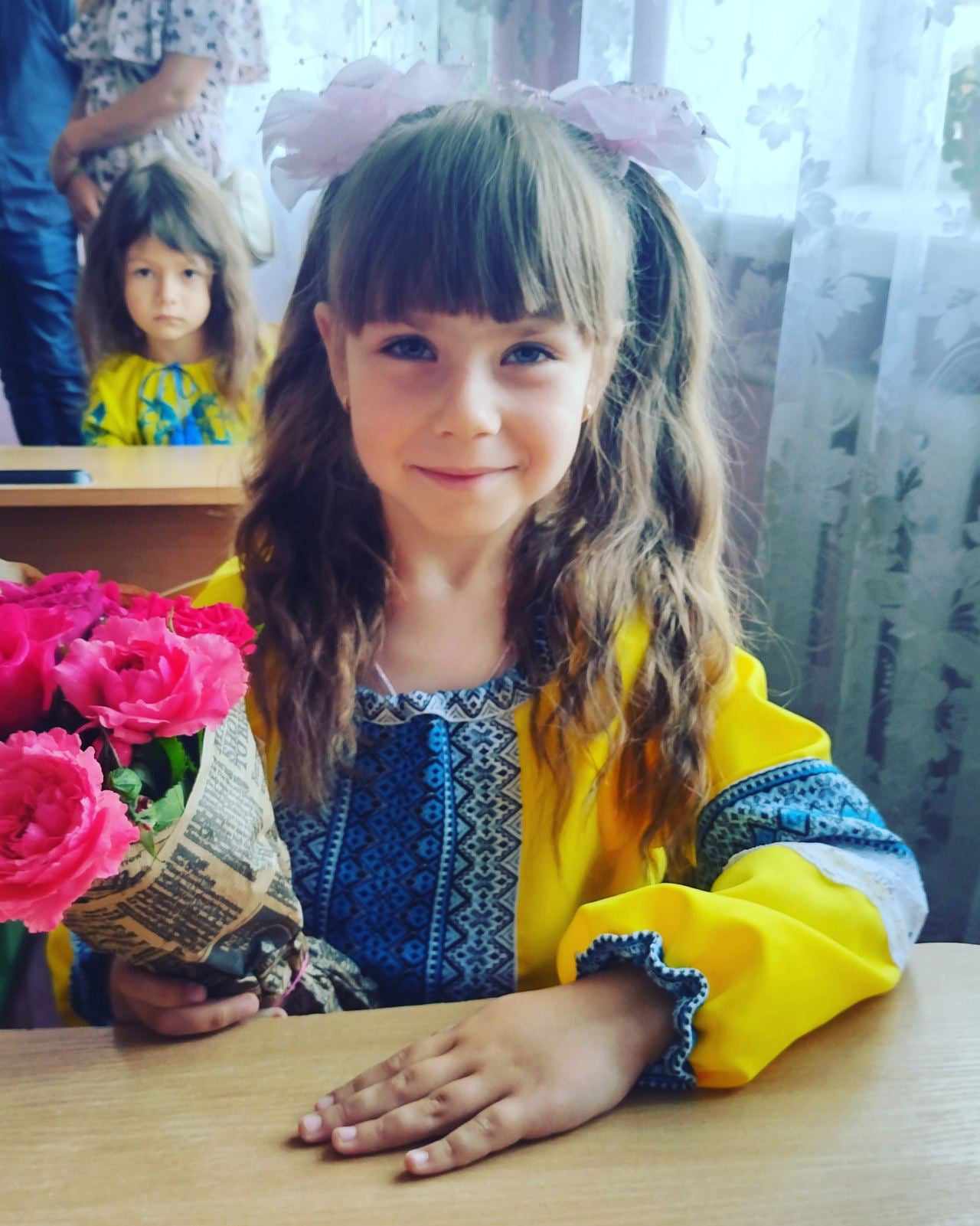 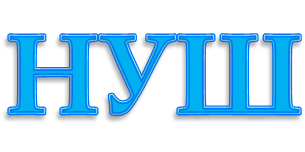 Висновок
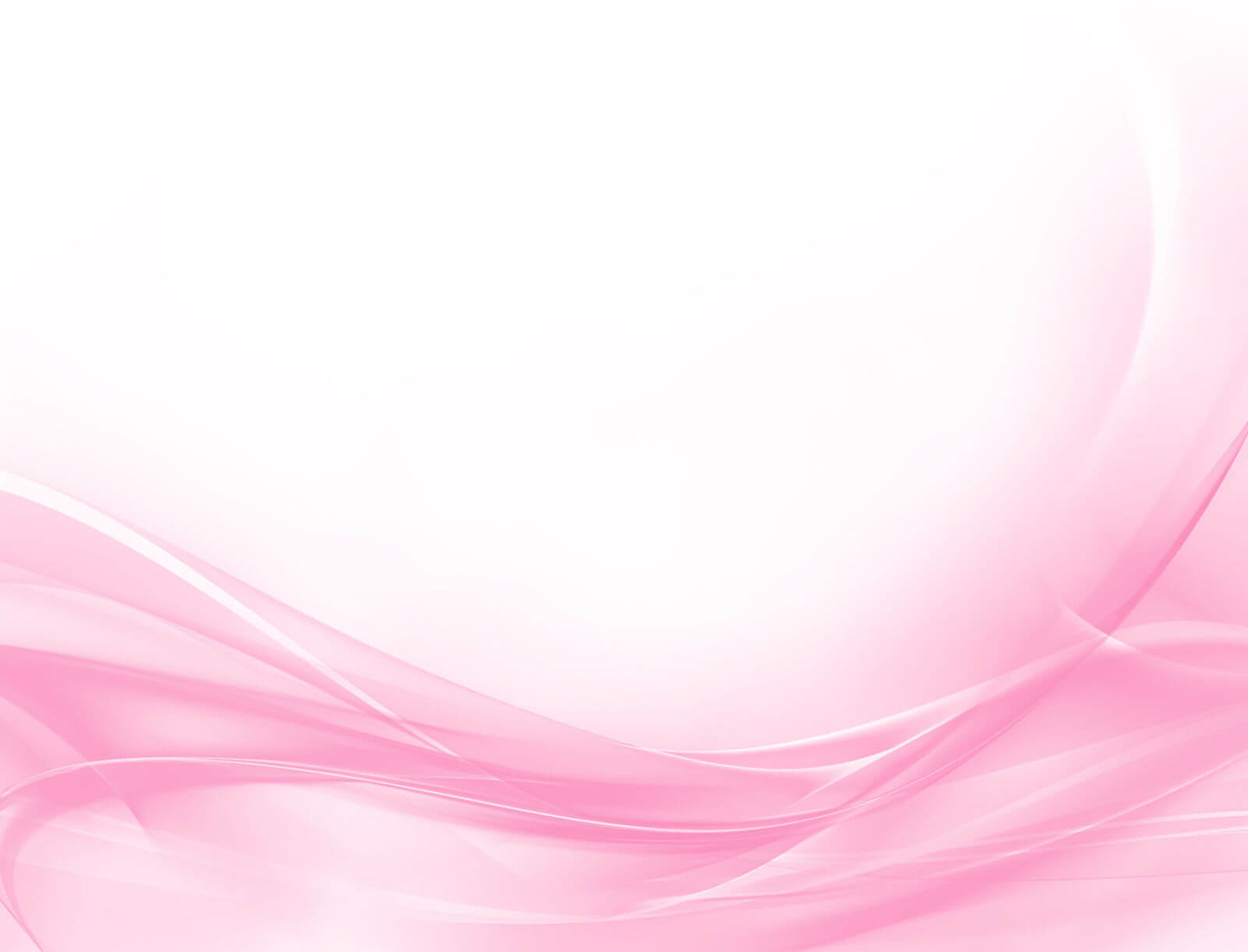 Працюючи над темою проведення інтегрованих уроків та вивчаючи передовий педагогічний досвід, я зробила висновки про те, що інтегровані уроки мають великі можливості для формування соціальної компетентності  учнів,  розвитку творчої особистості, забезпечуючи розвиток у дітей творчого мислення, формування наукового світогляду, розвиток пізнавального інтересу, бажання до самостійного здобуття знань. Учні на інтегрованих уроках активно включаються у діяльність, стають співробітниками вчителя, беруть участь у розв’язанні нових для себе пізнавальних і практичних задач.
     Така робота переконливо доводить, що інтеграція навчальних предметів дає змогу кожному учневі розвивати свої здібності, опановувати програму в доступному йому темпі, підвищує мотивацію дітей до сприйняття нових знань і закріплення попередніх.
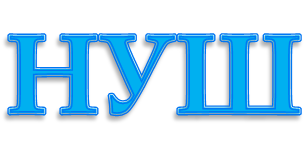 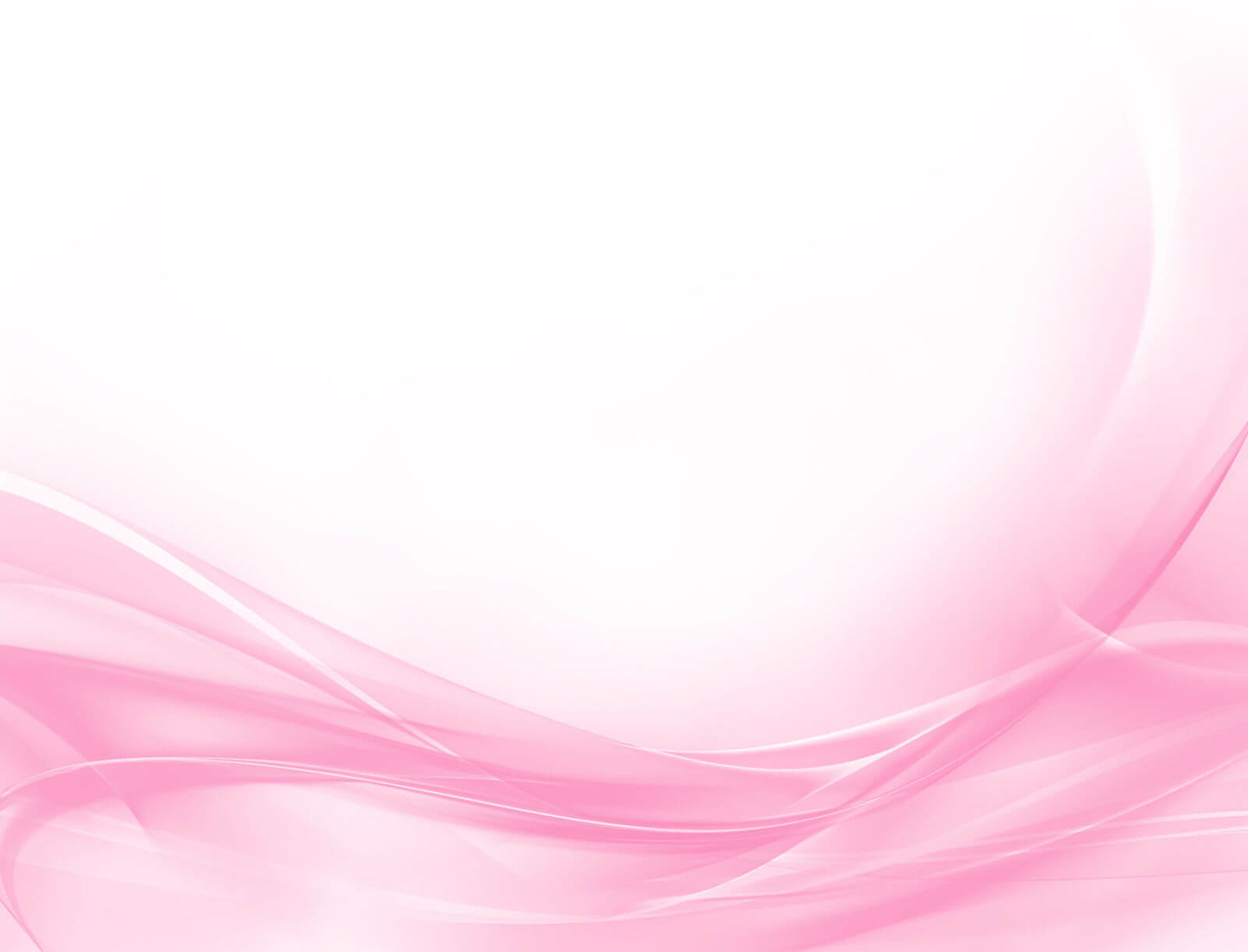 Я – класний керівник
Кажу собі:Я – класний керівник!І намагаюсь бути справді класним.І зустрічаю учнів я своїх,Щоб кожен день їх видався прекрасним!
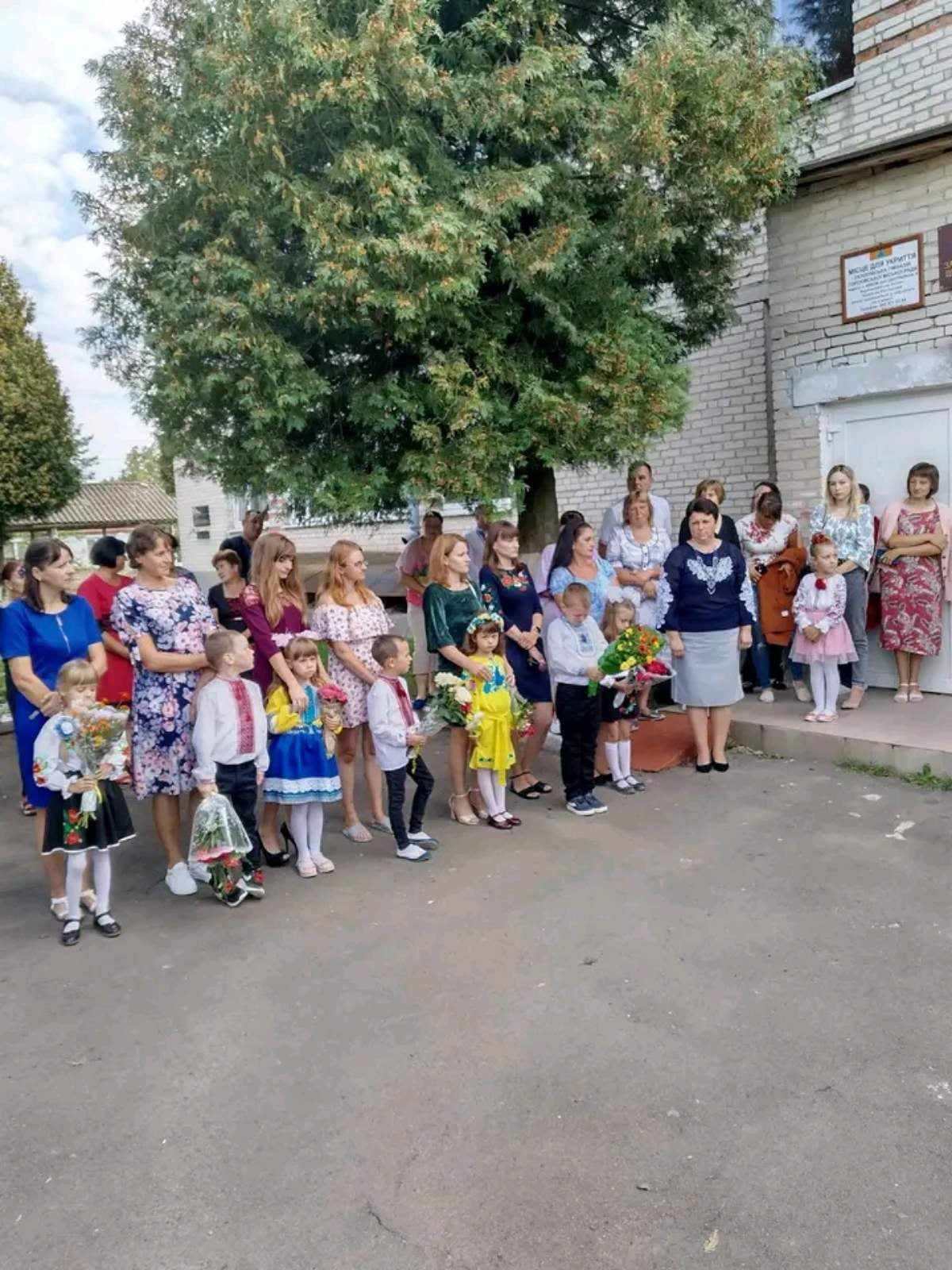 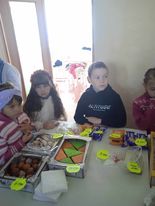 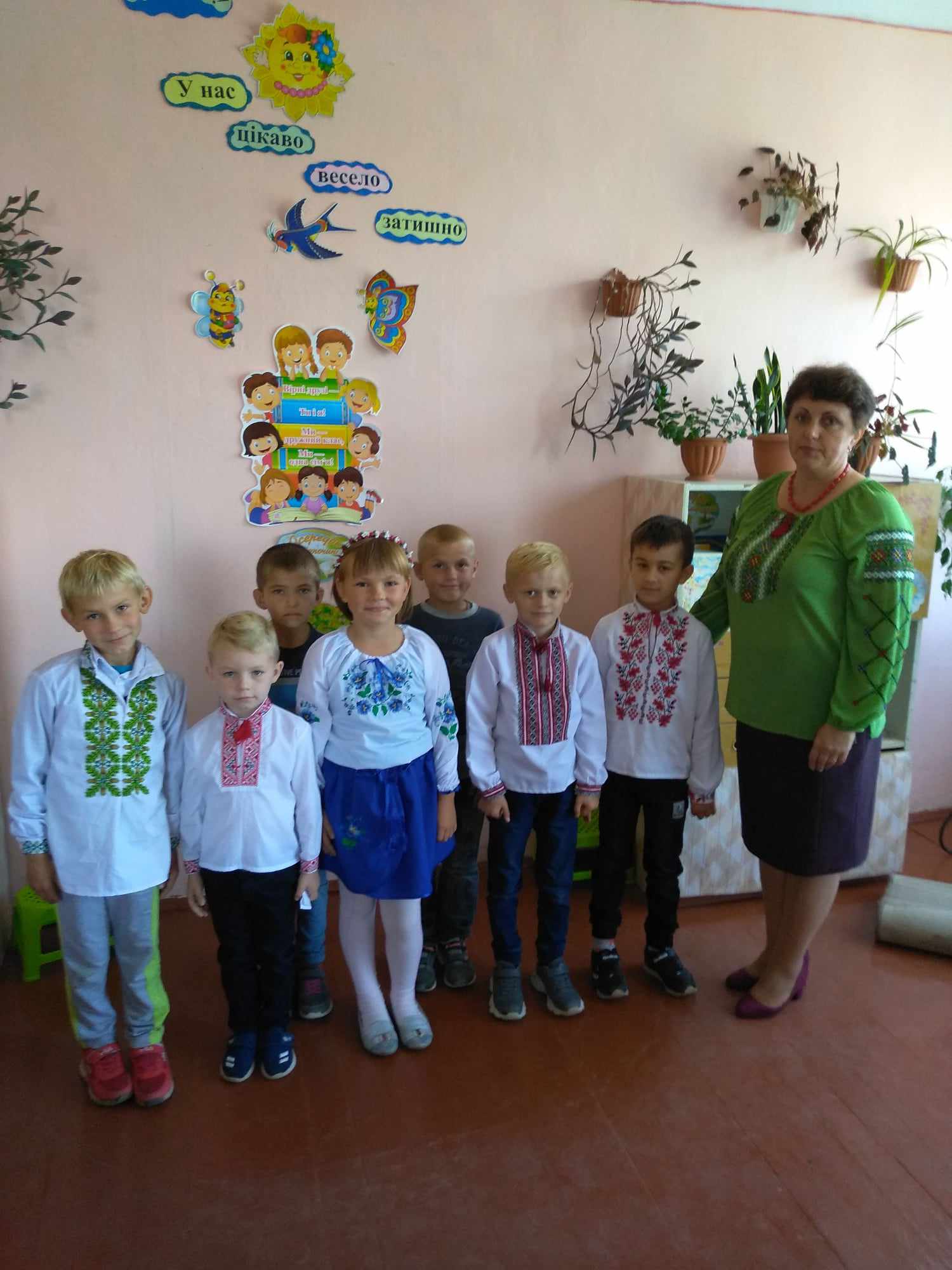 Виховна робота з класом має не менше значення, ніж навчальна діяльність. Діти з великим задоволенням приймають участь у позакласних заходах. Але цьому передує кропітка робота. Учням класу дуже подобаються класні години, різноманітні. квести, вікторини. Вони завжди із задоволенням беруть у них участь.
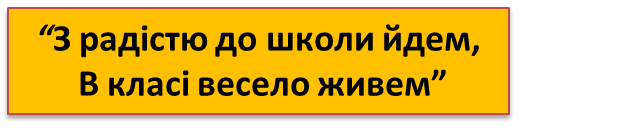 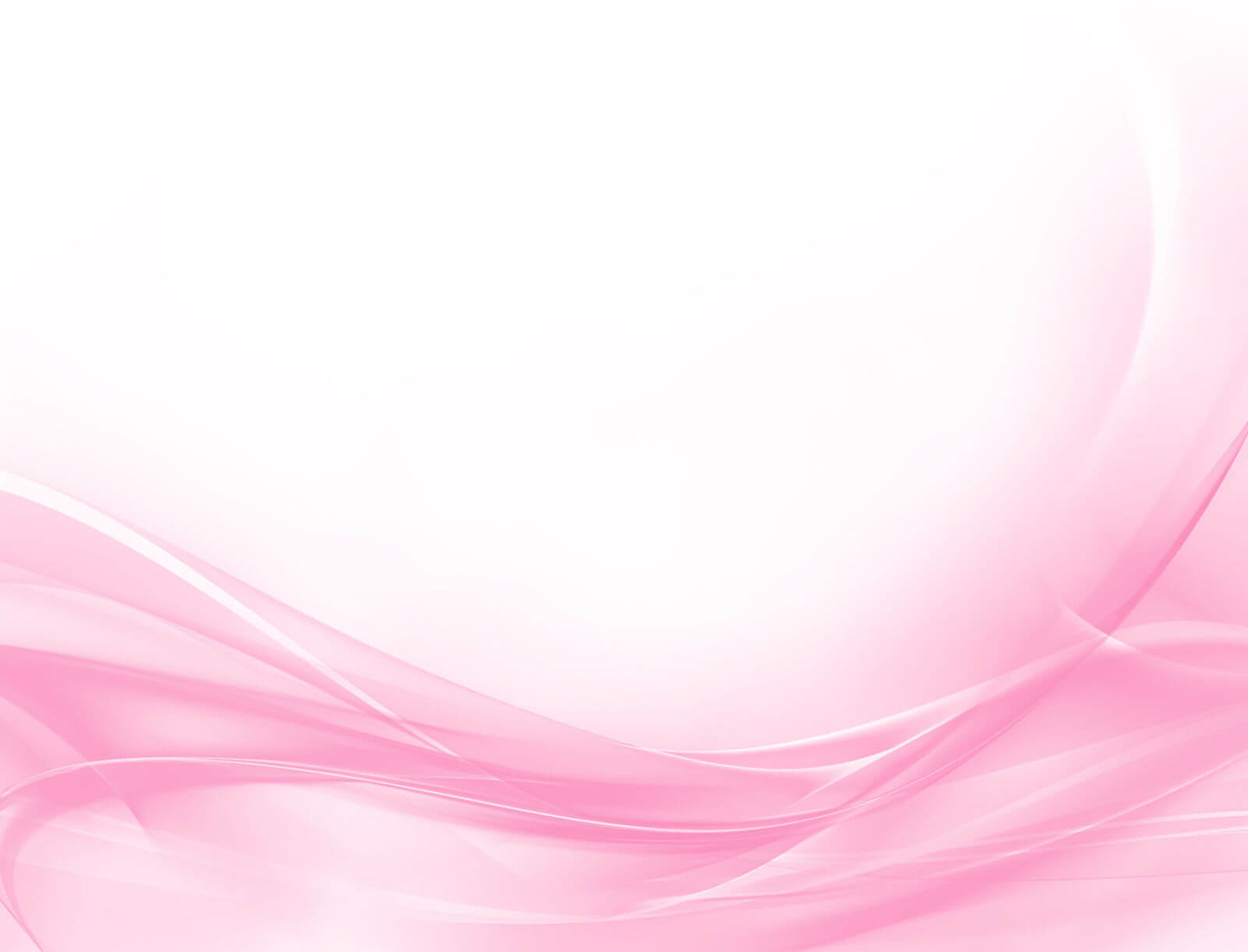 Робота з батьками
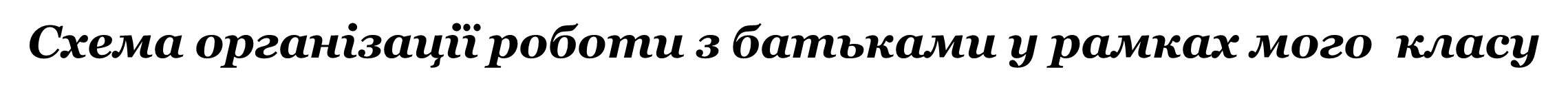 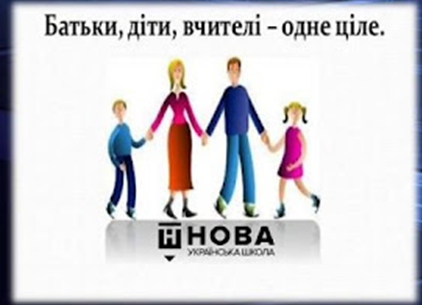 Батьківський
 колектив класу
Система 
батьківських
зборів
Система заходів
у рамках 
педагогічного 
всеобучу
Система 
позашкільних
пізнавально - 
розважальних 
заходів
із залученням
батьків
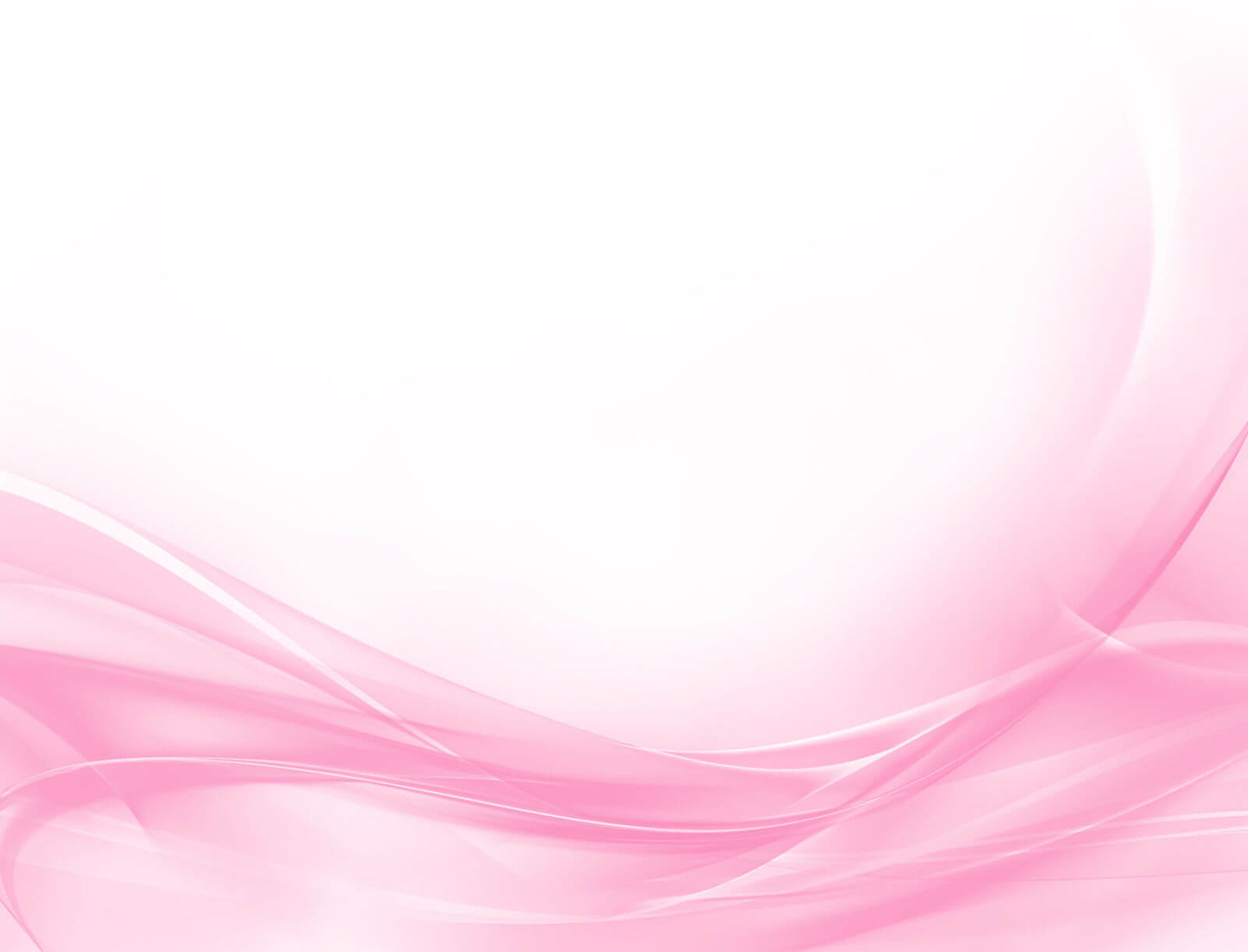 Індивідуальні консультації
Одна з найважливіших форм інтеграції з родиною. Допомагає подолати  занепокоєння  батьків, острах  розмови про свою дитину і сприяє створенню  гарного контакту між батьками і класним  керівником.    Сьогодення дозволяє нам бути з родиною школяра дистанційно,  використовуючи  новітні гаджети.
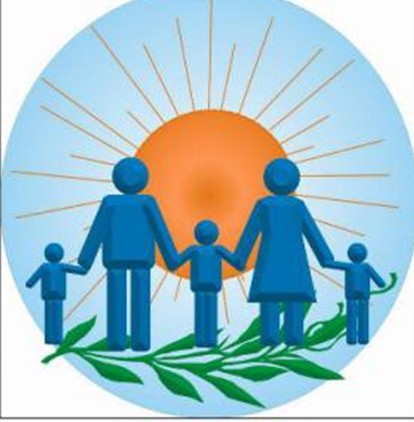 Основні теми: 
особливості здоров'я дитини;
захоплення, інтереси;
переваги у спілкуванні в сім'ї;
особливості характеру; 
мотивації навчання; 
моральні цінності родини.
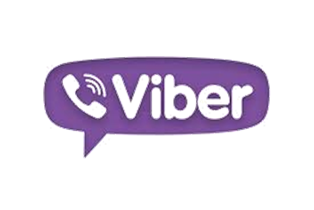 Самоосвіта
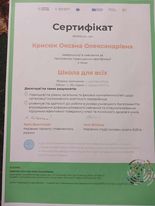 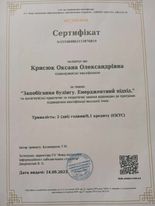 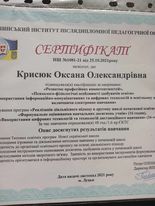 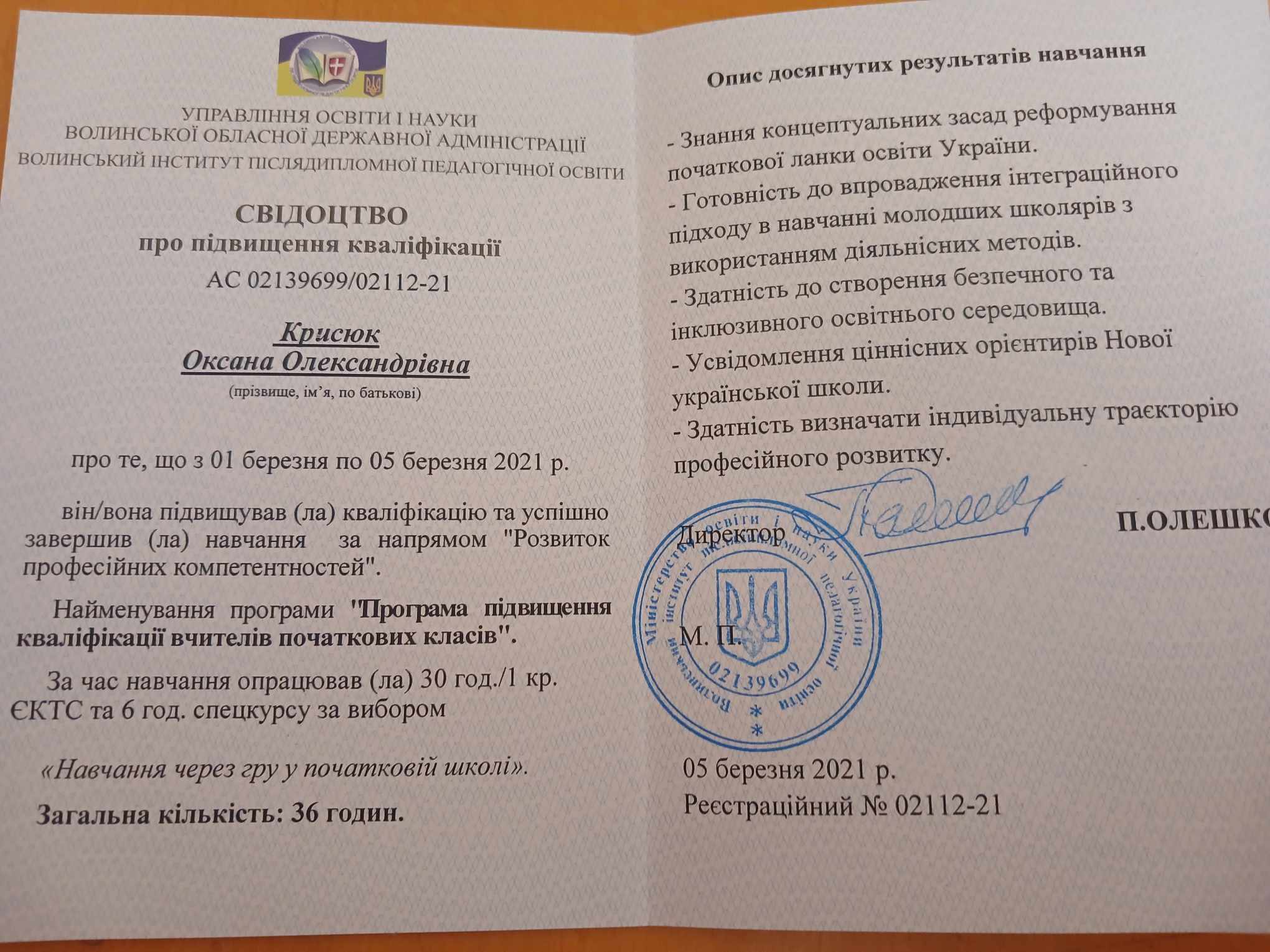 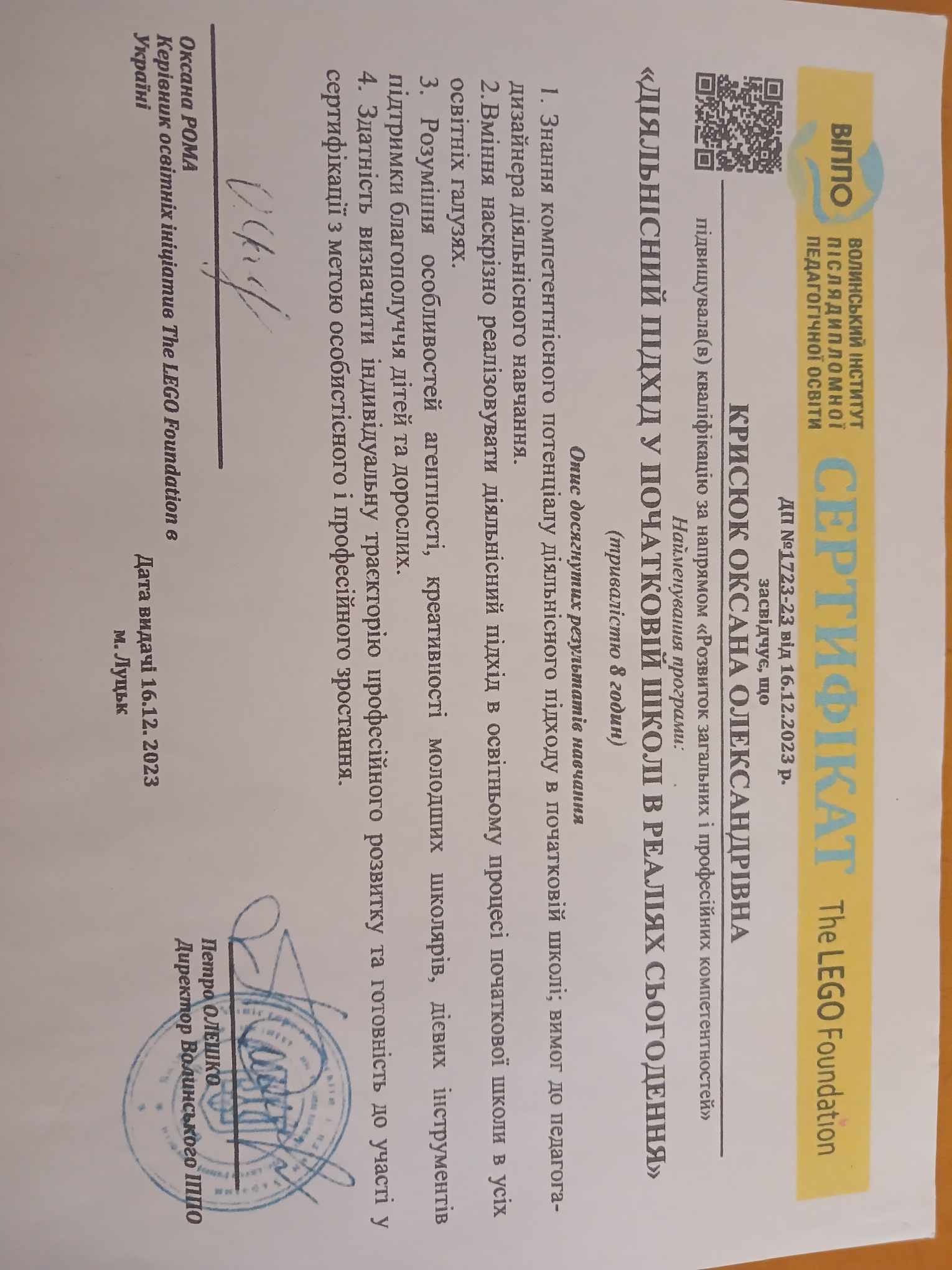 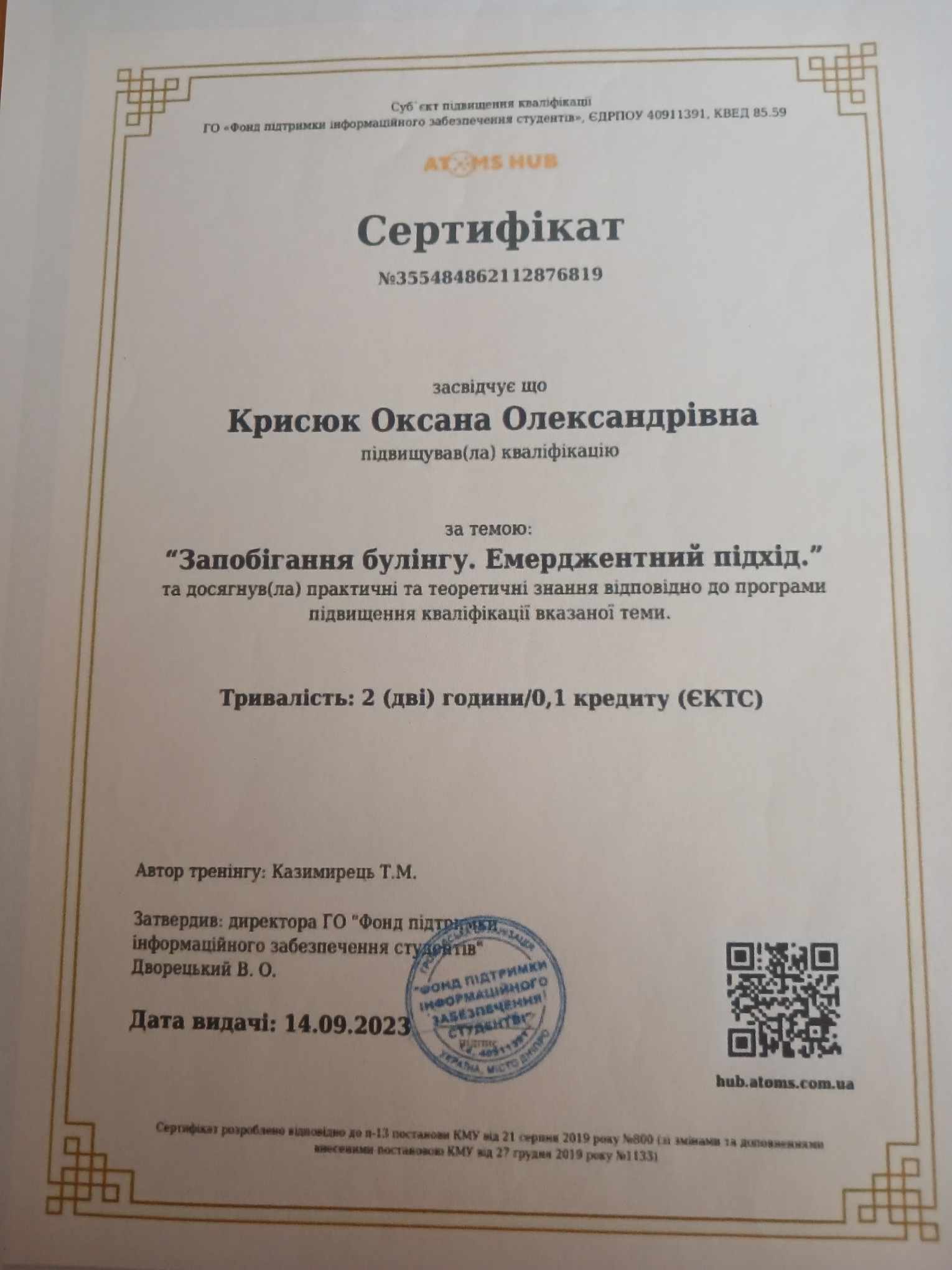 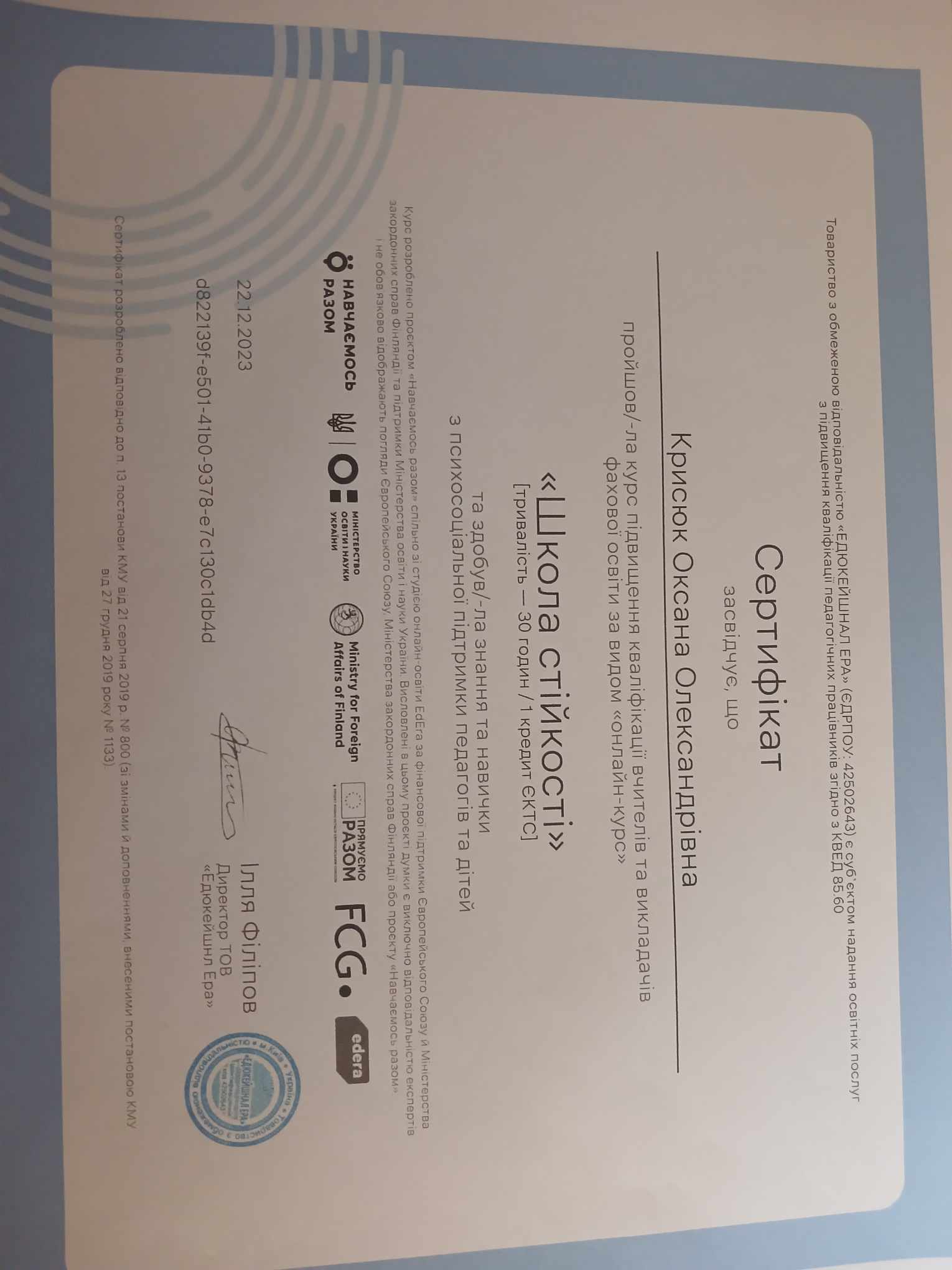 Мої досягнення
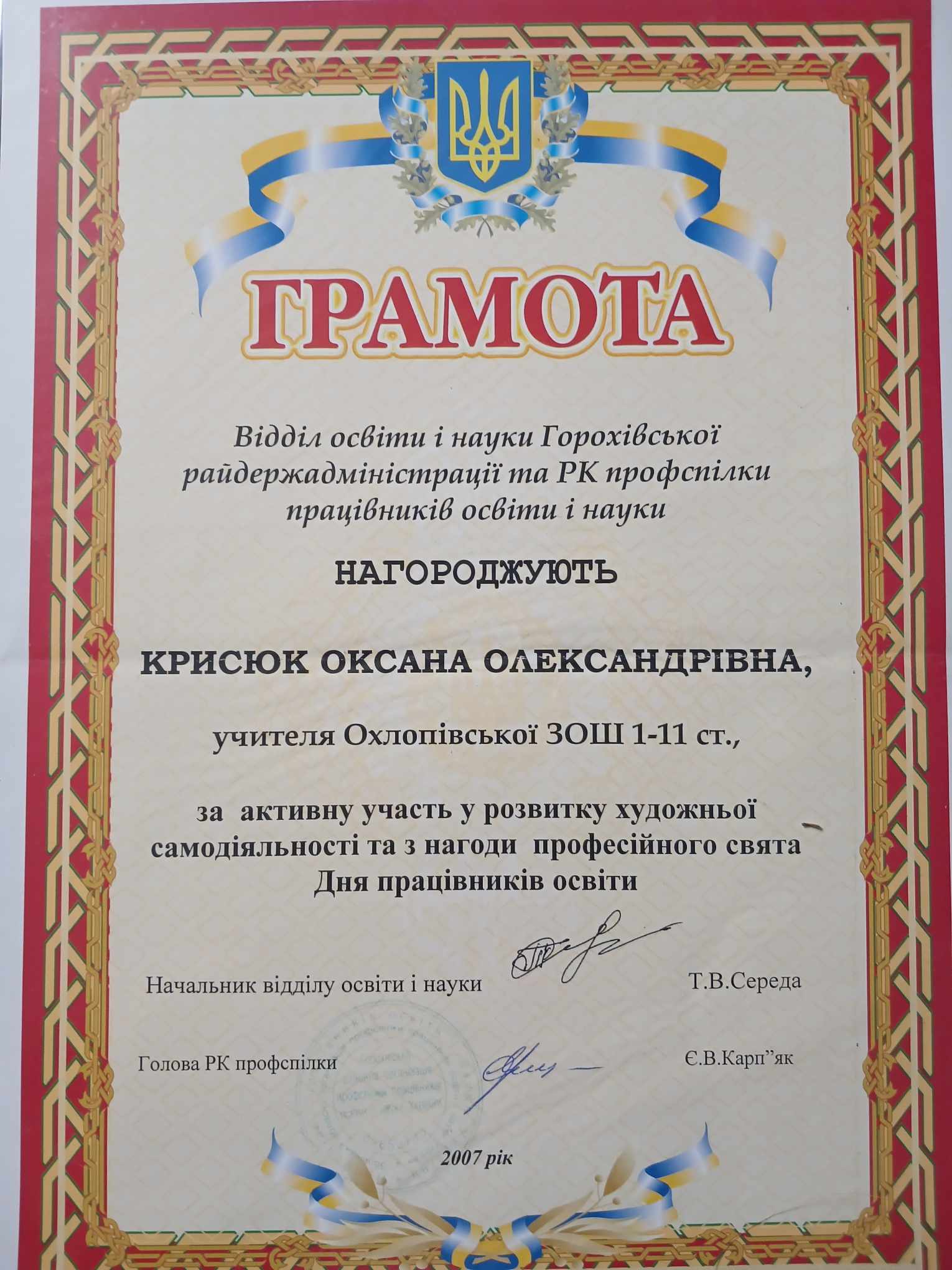 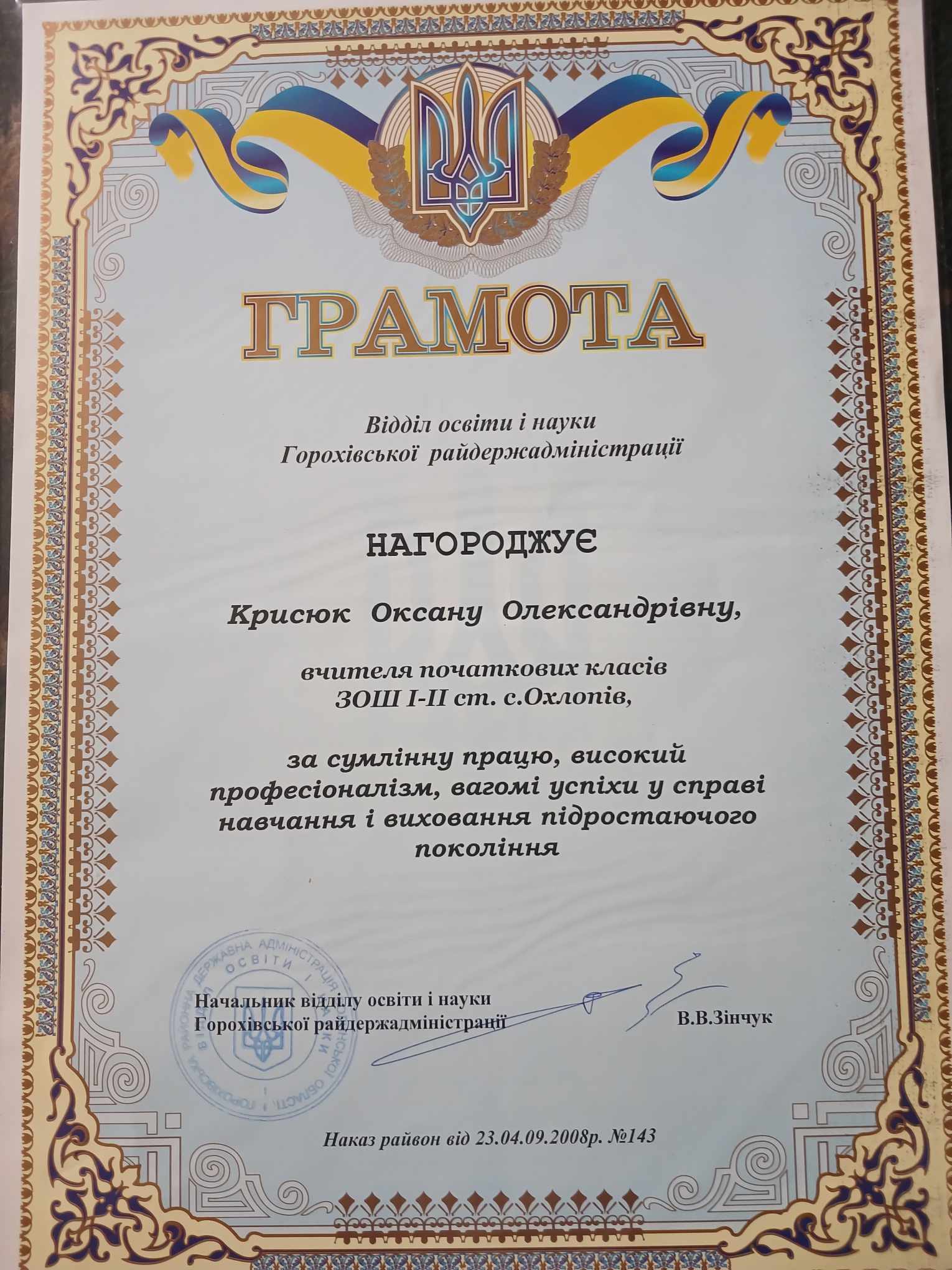 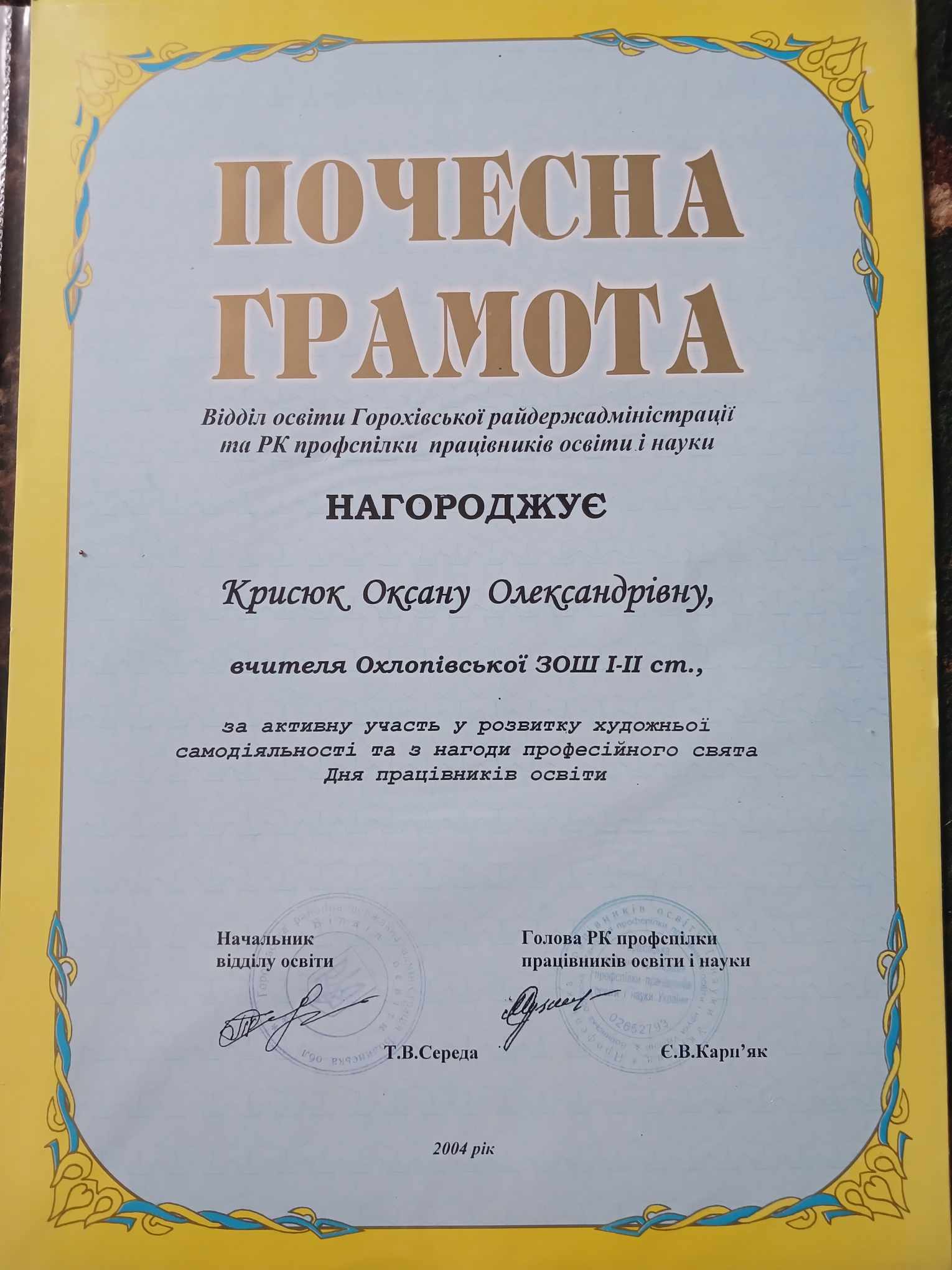 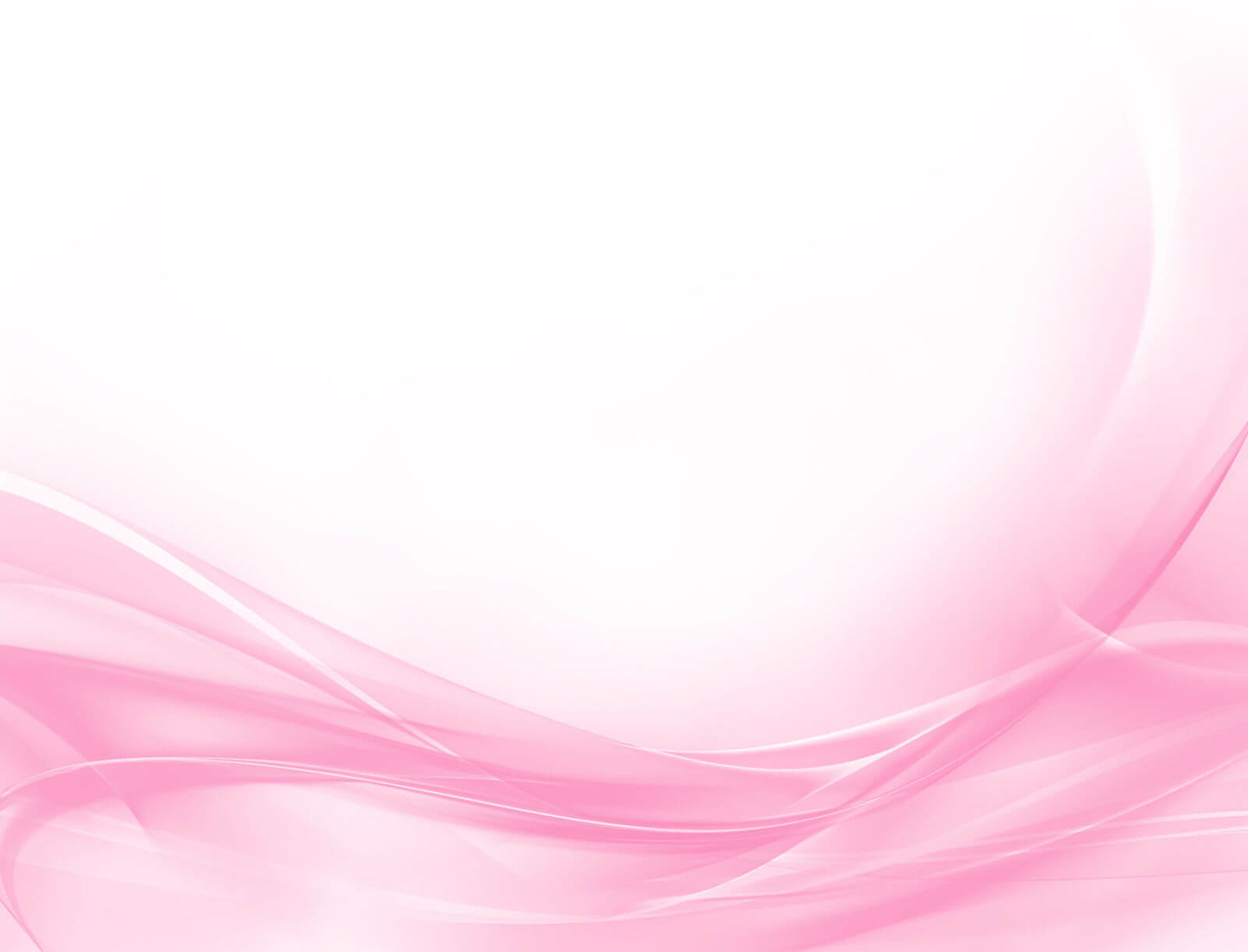 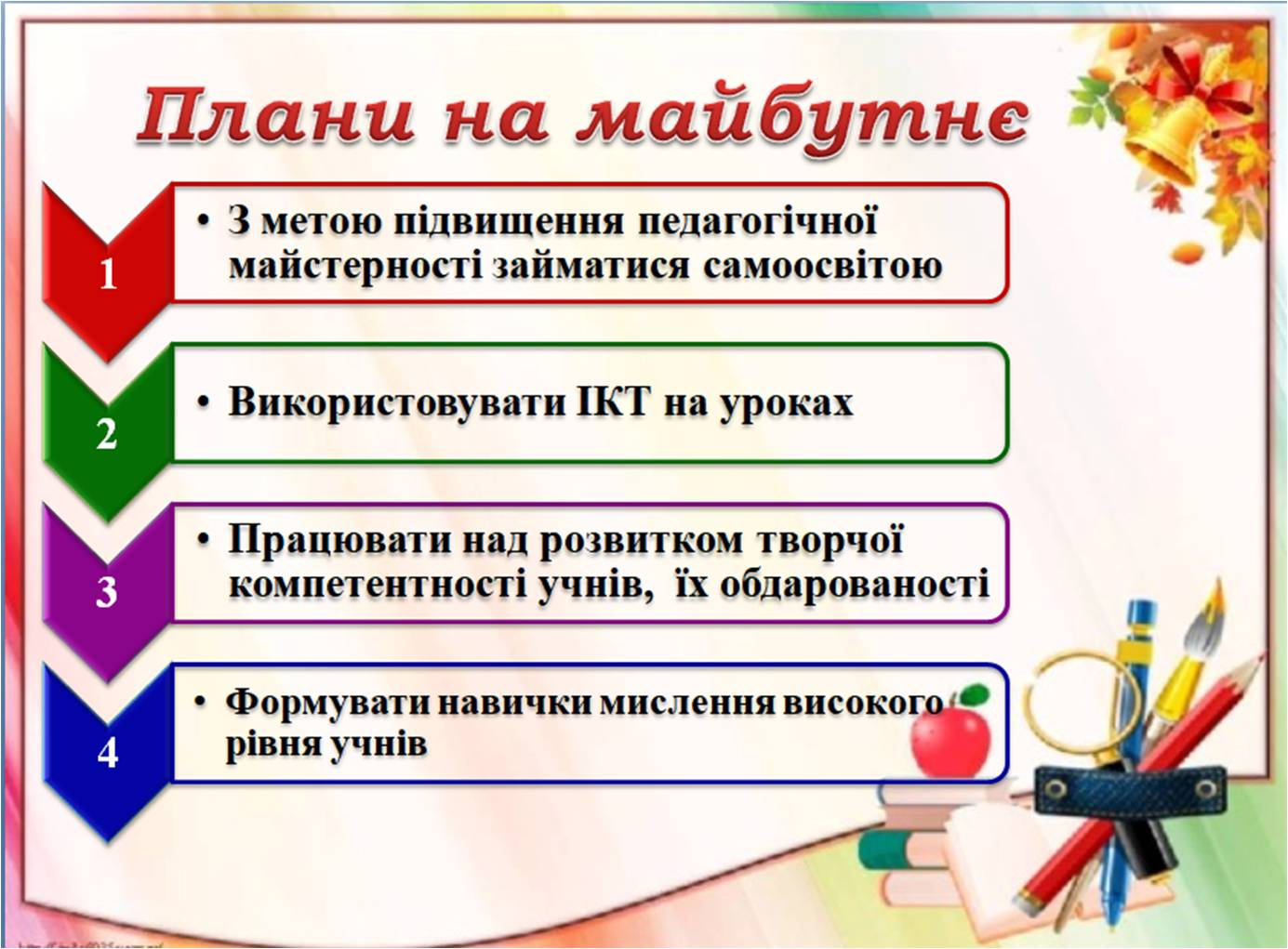 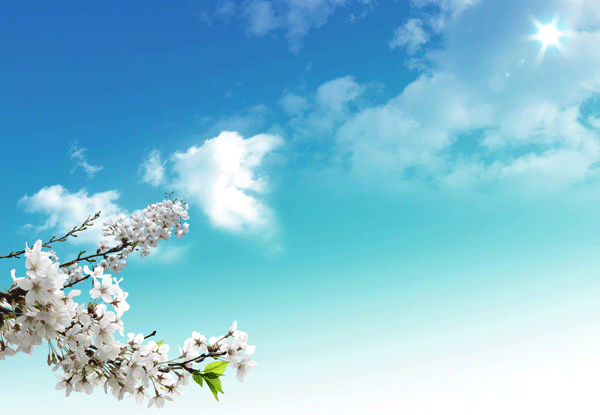 Дякую
за увагу
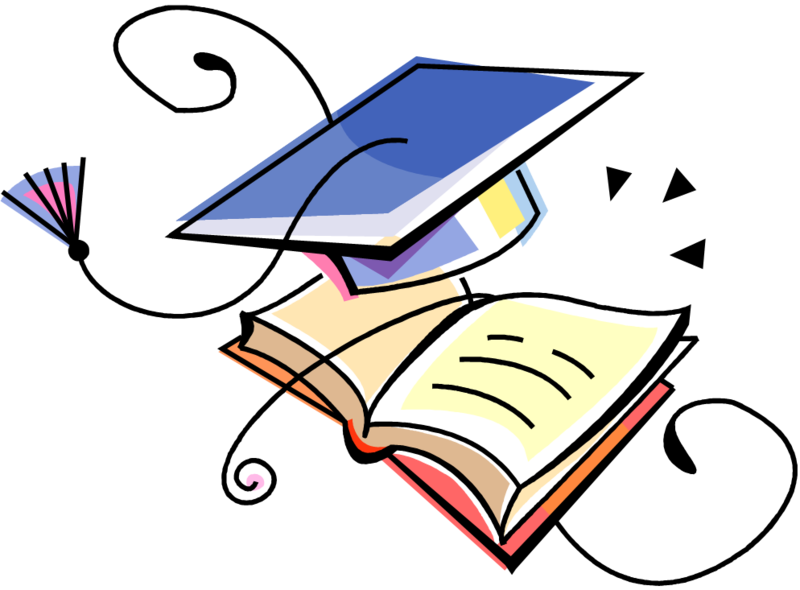